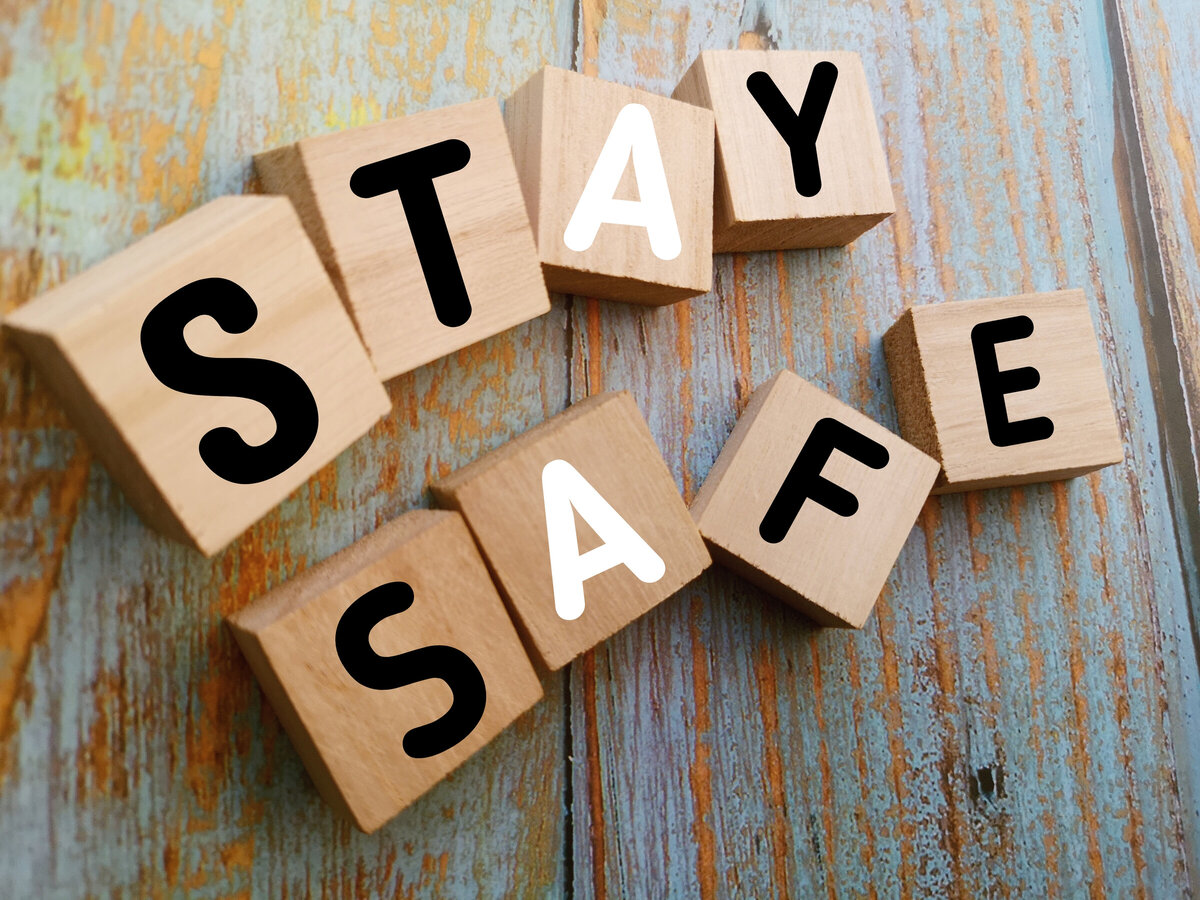 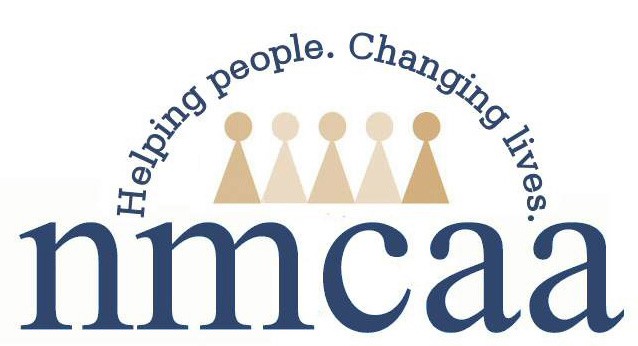 Safety practices Overview for New staff
Please be sure to watch this presentation as a Slide Show.
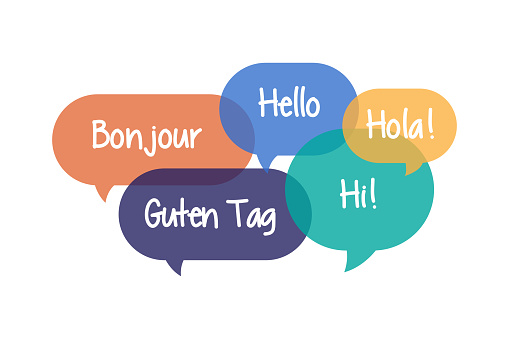 Training Objectives & Goals
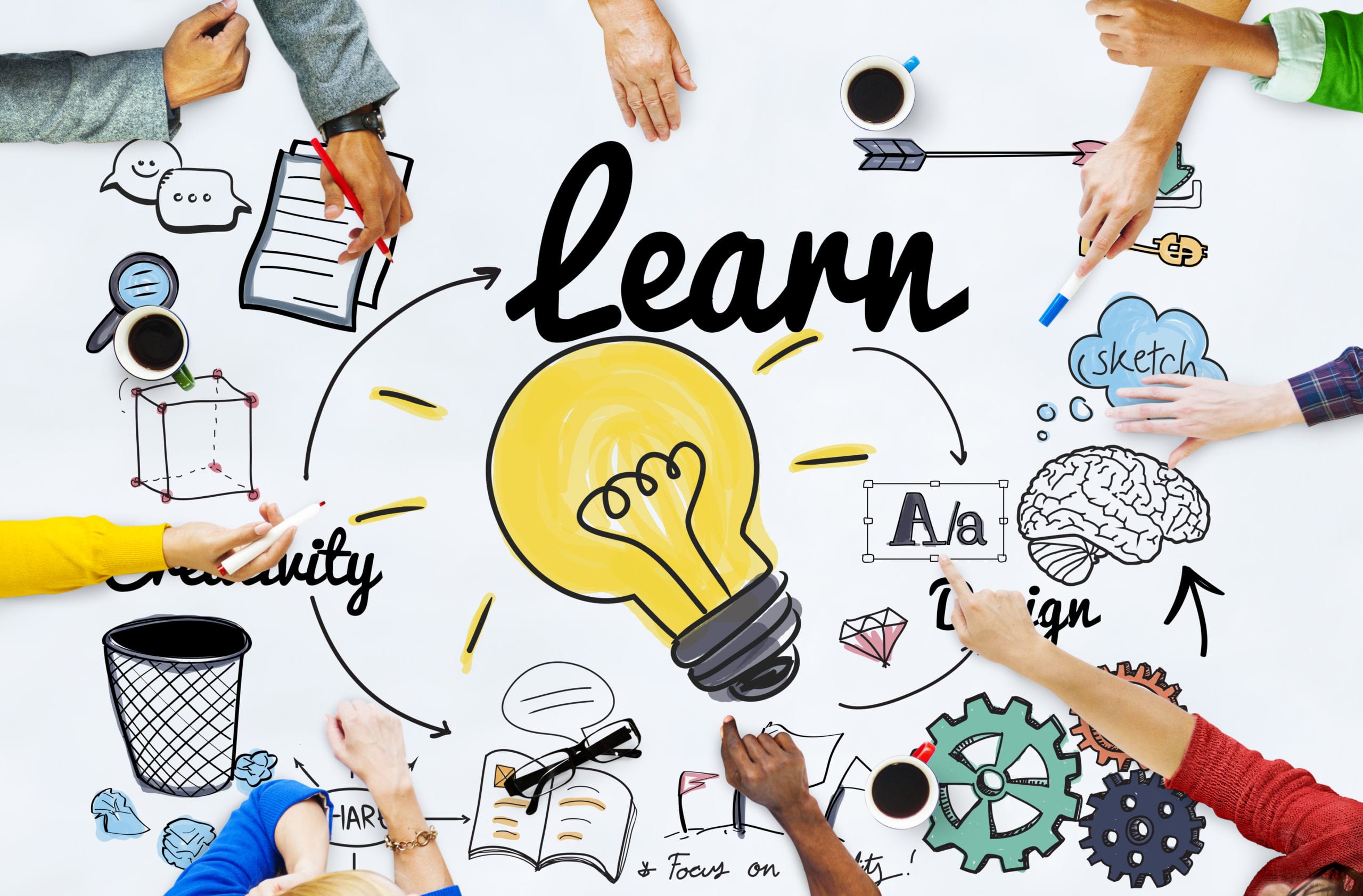 Understand the importance of implementing and adhering to safety practices.
Recognize safety standards set forth by the Office of Head Start and LARA.
Become familiar with safety standards, policies, and procedures.
Review the importance of intentionally implementing Active Supervision strategies to support a safe learning environment for all children.
Review safety practices and policies related to pedestrians and transporting children to and from school.
Review a Safe Environment Checklist to become aware of safety requirements in the learning environment as well as required postings.
Review your classroom’s Safety & Emergency Preparedness Plan to assist with being prepared when an emergency occurs.
Safety: What is It?
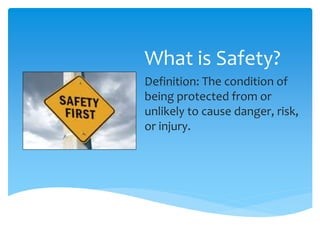 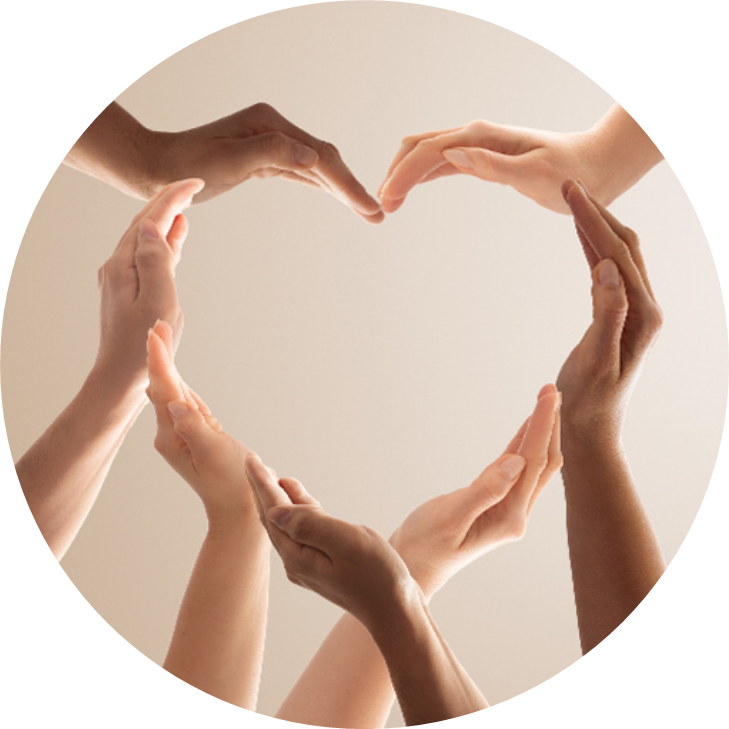 Culture of Safety
In all early childhood programs, staff and families believe that children have the right to be safe by creating a culture of safety.  They provide….
“an environment that encourages people to speak up about safety concerns , makes it safe to talk about mistakes and errors, and encourages learning from these events.”(1)
When everyone works together to improve safety strategies used in homes, centers, and the community, children are safer.
Programs that create a culture of safety promote school readiness and empower families to live safe and healthy lives.
1. Institute for Healthcare Improvement. (2016). PS 202: Building a culture of safety. Retrieved from http://app.ihi.org/lms/coursedetailview. aspx?CourseGUID=789d9cbb-7dd3-4fe9-8df2-e0c 63725b350&CatalogGUID=6cb1c614-884b-43ef9abd-d90849f183d4
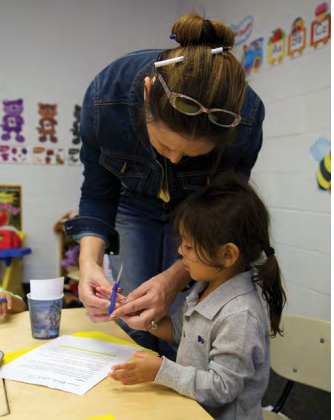 Culture of Safety: Why is It Important?
10 Actions to Create a Culture of Safety
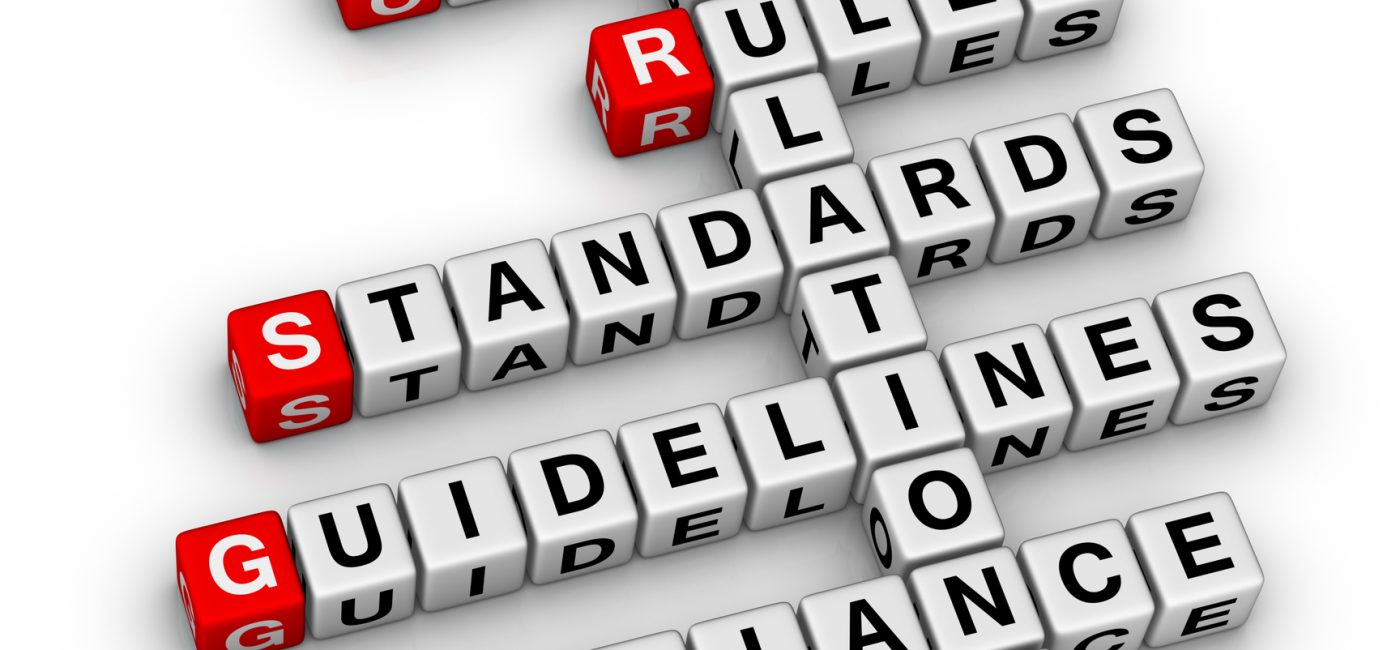 Safety Standards
Keeping children safe at all costs is absolutely best practice.
We are also required to be trained on and adhere to safety practices.
Please spend a few minutes on the next few slides reviewing the rules and regulations that we must abide by as they relate to safety.
The HSPPS regulation regarding safety is 1302.47 Safety Practices.  This regulation states the following:
(a) A program must establish, train staff on, implement, and enforce a system of health and safety practices that ensure children are kept safe at all times; and
(b) A program must develop and implement a system of management, including ongoing training, oversight, correction and continuous improvement in accordance with §1302.102, that includes policies and practices to ensure all facilities, equipment and materials, background checks, safety training, safety and hygiene practices and administrative safety procedures are adequate to ensure child safety. 
Some areas of safety that must be addressed include the following:
Facilities
Equipment and materials
Background checks
Safety training (including Active Supervision and Pedestrian/Transportation Safety)
Disaster preparedness
Please take some time as a team to review and become familiar with this important standard.  CLICK HERE to visit the ECLKC  site.  Please return to the PowerPoint presentation following review of the safety regulation.
Head Start Program Performance Standards
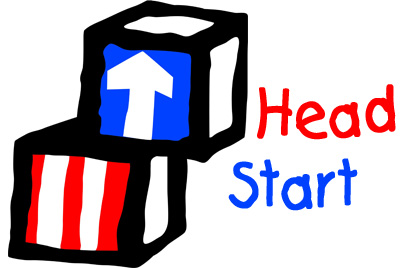 LARA, otherwise known as Licensing, also requires programs to adhere to strict safety rules and practices.

Some of these rules include the following:
R 400.8131 Professional Development
R 400.8170 Outdoor Play Area
R 400.8173 Equipment
R 400.8320 Food Preparation
R 400.8380 Maintenance of Premises


To review and become more familiar with Childcare Licensing Rules regarding safety, please CLICK HERE.
Licensing and Regulatory Affairs
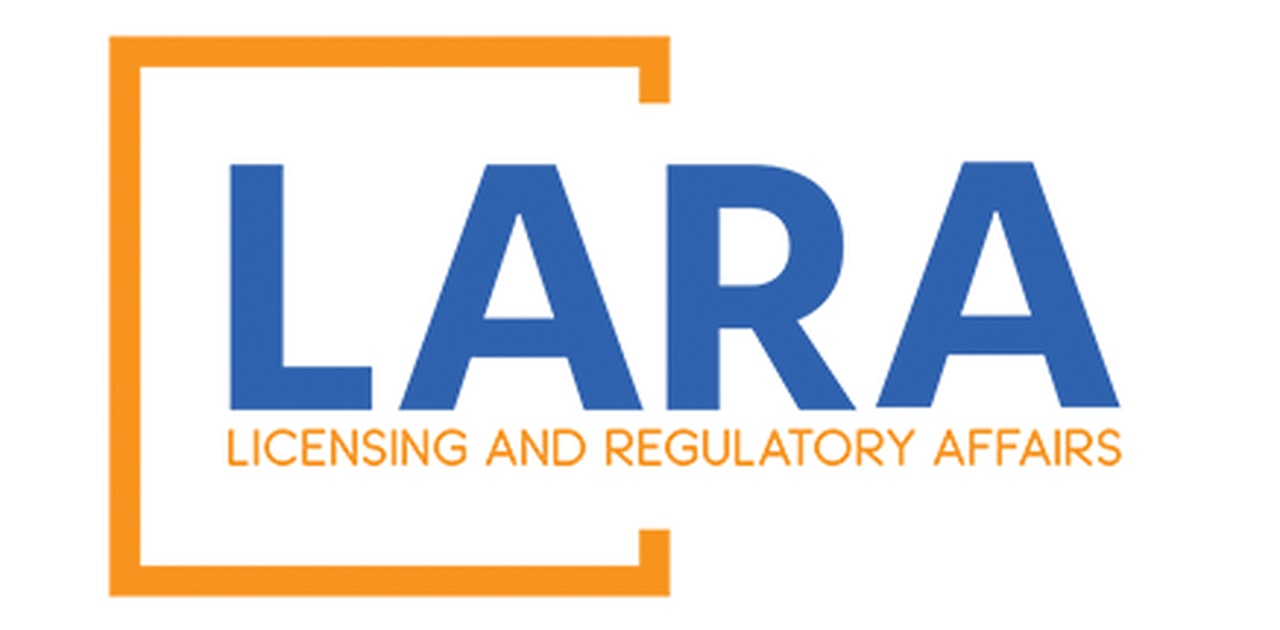 Safety Data
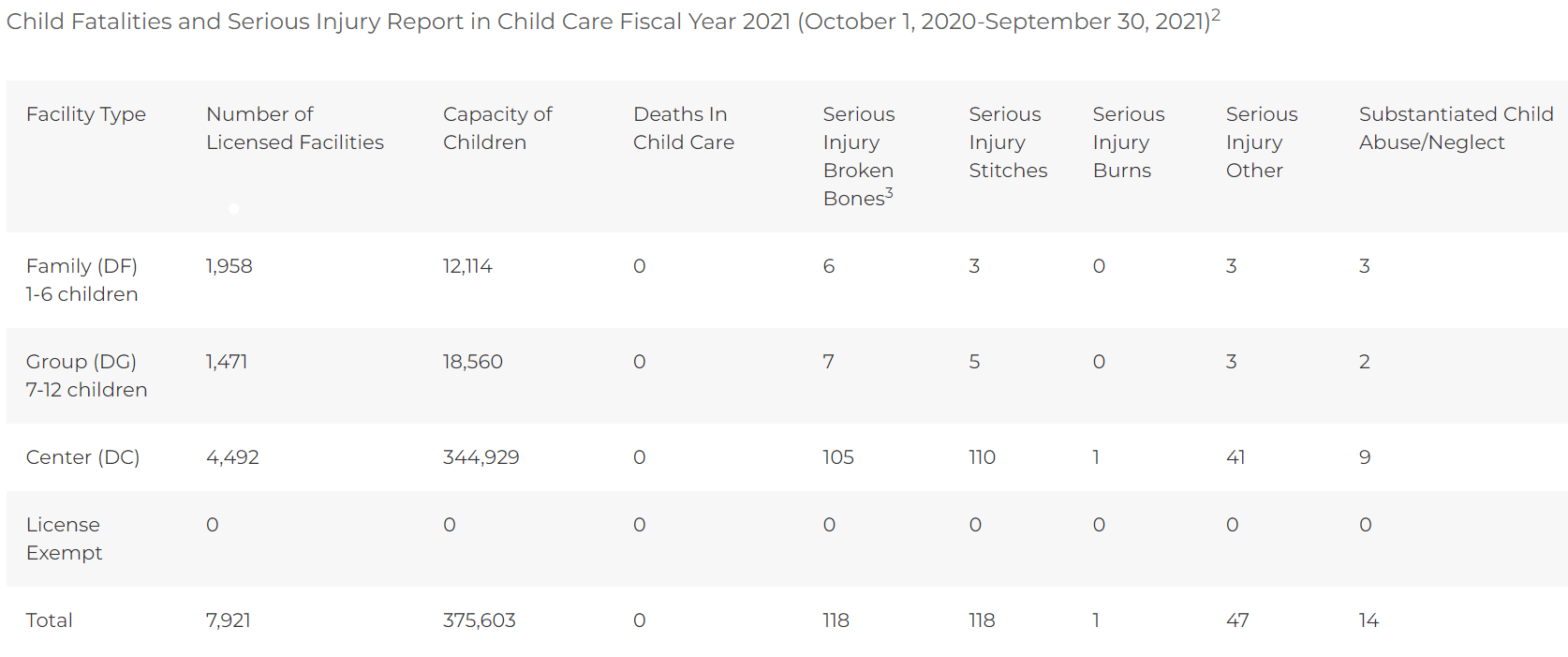 Unsafe safety practices may lead to children experiencing serious injuries.  
Take a few minutes to review the included graph that details serious injury reports made to LARA during FY2021.
R 400.8143: Children’s Records
On two separate occasions, consultants (supervised volunteers) nearly took children out of the classroom in an unsupervised capacity.  Neither consultant was listed on the children’s information record nor approved for unsupervised release by their parents.
R 400.8152: Medication
During the inspection, a bottle of children's Benadryl was found for a 4-year-old which stated that it could not be given to a child between the ages of 2 and 5 years old without a doctor's authorization.  There was not a doctor's authorization for this medication on site.
R 400.8161: Emergency Procedures
Staff were unable to locate the center’s crisis management plans.
R 400.8350: Toilets/Handwashing Sinks
The water temperature of the three sinks accessible to children in the women's bathroom were recorded at 120.6, 120.7, and 120.6.
*** REPEAT VIOLATION *** During the inspection, the water temperature in the men's restroom was recorded at 125.1- and 124.9-degrees F. Water temperature in the women's bathroom was recorded at 128.5- and 127.9-degrees F.
R 400.8380: Maintenance of Premises
Two large bottles of dish soap and several smaller bottles of hand soap were accessible to children in a cabinet under the handwashing sink in the classroom.
A cabinet within the children’s reach was unlocked and contained a variety of cleaning chemicals, creating a safety hazard.
Saran Wrap/Aluminum foil (which have sharp edges) were accessible to children.
R 400.8385: Toxic Materials
A spray bottle containing a flame-retardant chemical was accessible to children in the cupboard adjacent to the classroom door.
NMCAA Safety Data
Included are some examples of safety violations that NMCAA programs have encountered in recent years:
Safety Practices Training
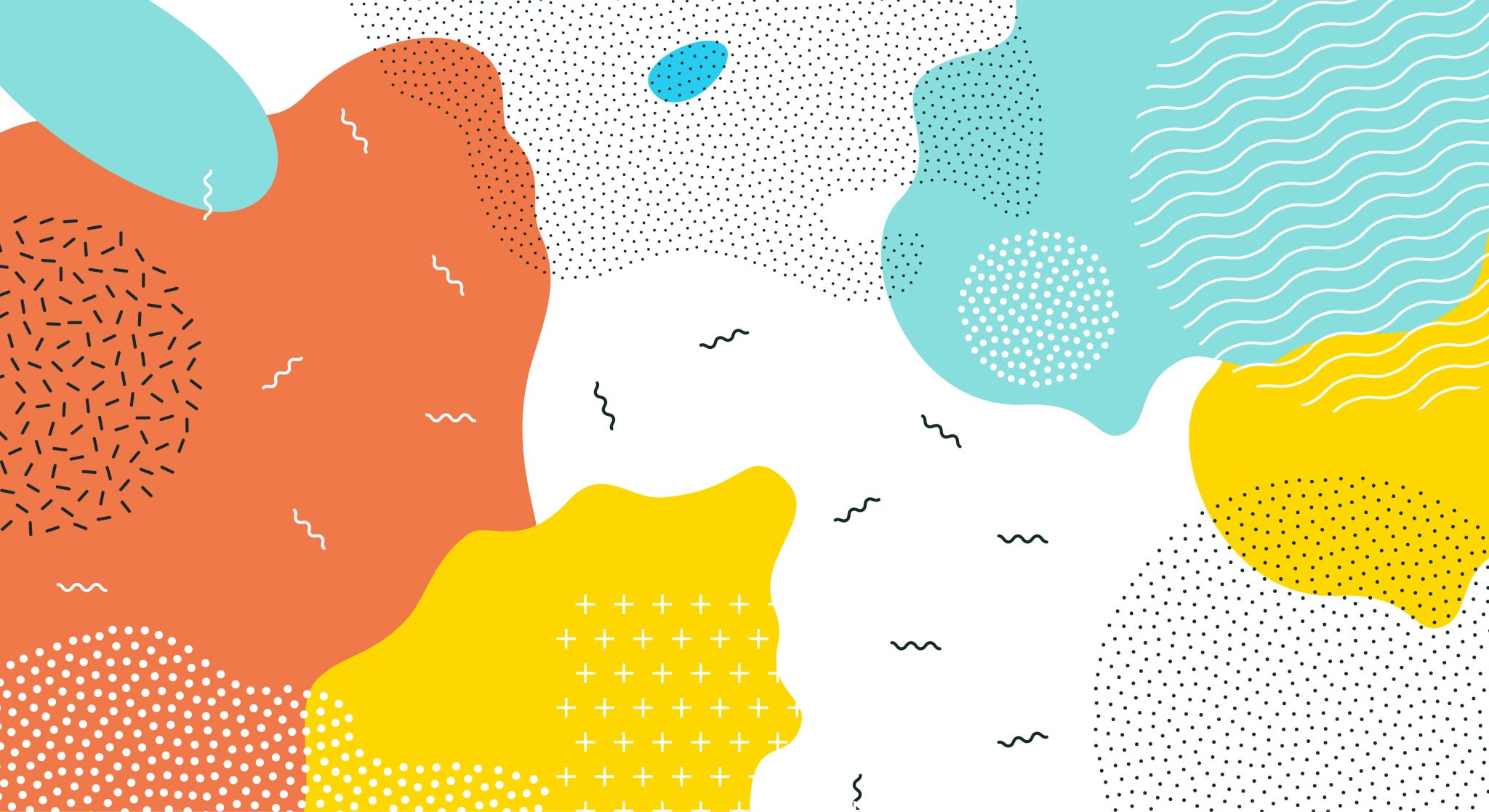 Active supervision
It’s time to learn about the six Active Supervision strategies, the importance of implementing these strategies, and explore some helpful resources to use in your learning environment.
Active Supervision Objectives & Goals
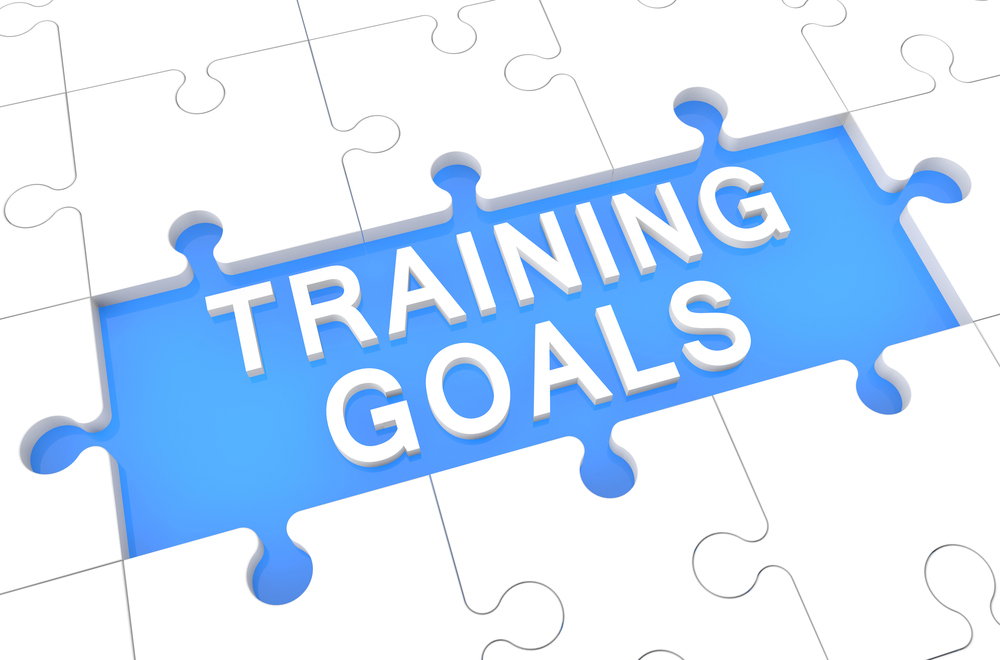 Active Supervision: Digging Deeper
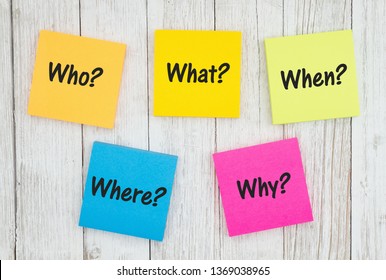 Active Supervision is a term used regularly: In your learning environment(s), with your team, and by your supervisor.  
Let’s dig a little deeper and explore the importance of implementing Active Supervision in your learning environment.
The 5 W’s & 1 H of Active Supervision
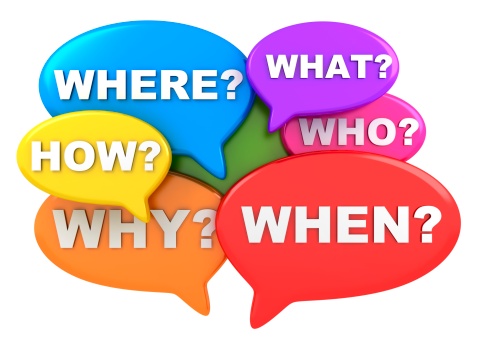 On the following slides, we will examine the 5 W’s and    1 H of Active Supervision:
WHO
WHAT
WHERE
WHEN
WHY
HOW
Active Supervision: The Who
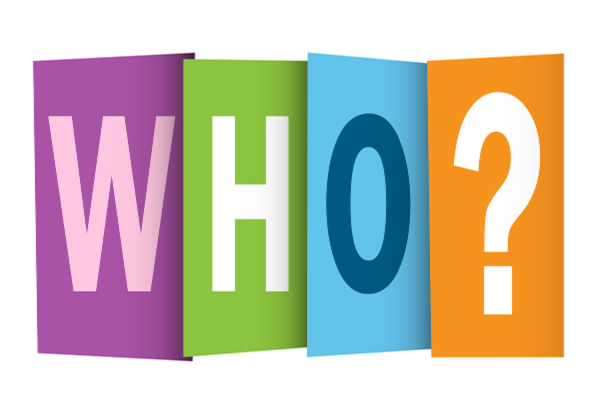 Active Supervision: The What
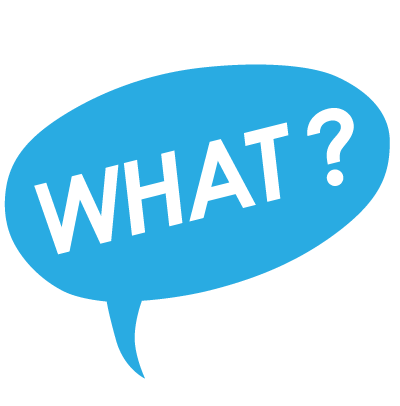 It’s focused attention and intentional observation.
Staff diligently watching and observing ALL children.
Being an active participant rather than passive.
Using prior knowledge about each child’s development, abilities, and needs.
 The use of specific and intentional strategies to ensure that the children in our care are safe and always accounted for.
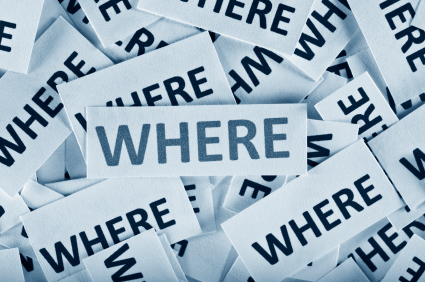 Active Supervision: The Where
Staff must employ Active Supervision strategies wherever children are while in their care:
Indoor learning environment(s)
On the playground
On the bus (as applicable)
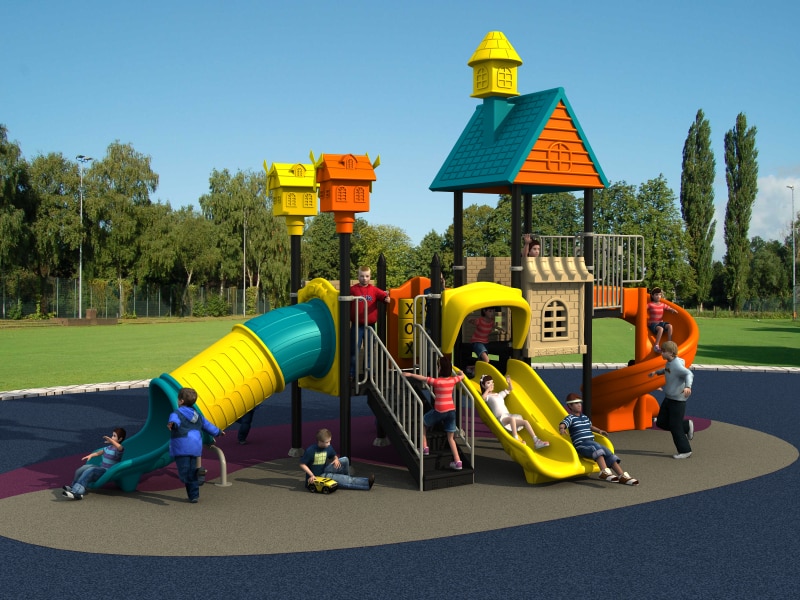 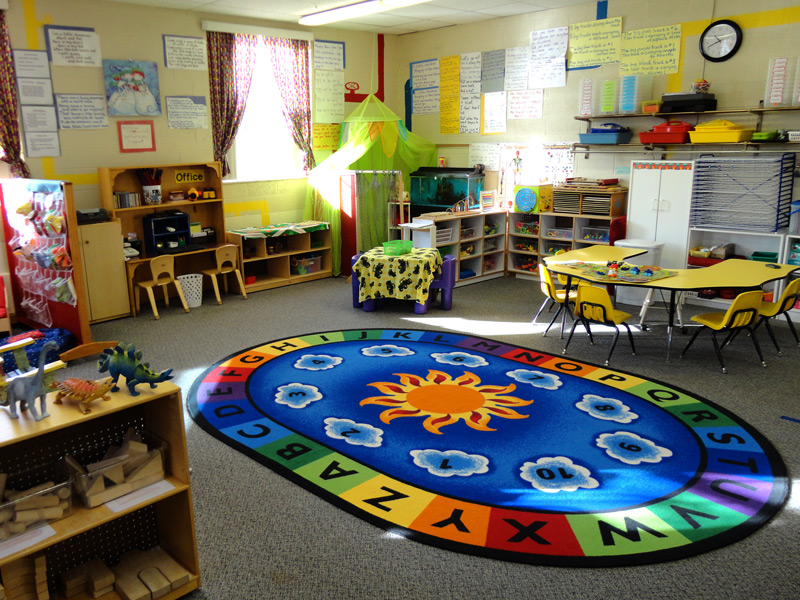 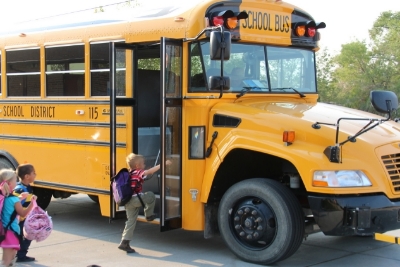 Active Supervision: The When
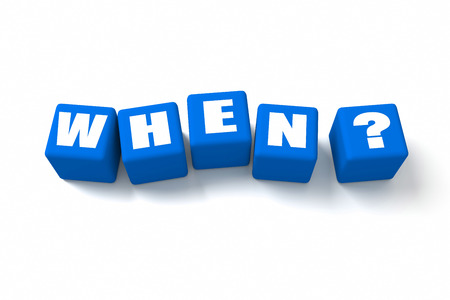 Active supervision must happen during ALL parts of the daily routine.  This includes….
Quiet time
Mealtimes
Diapering and bathroom use
Active supervision requires focused attention and intentional observation of children at ALL times.
Active Supervision: Our Why
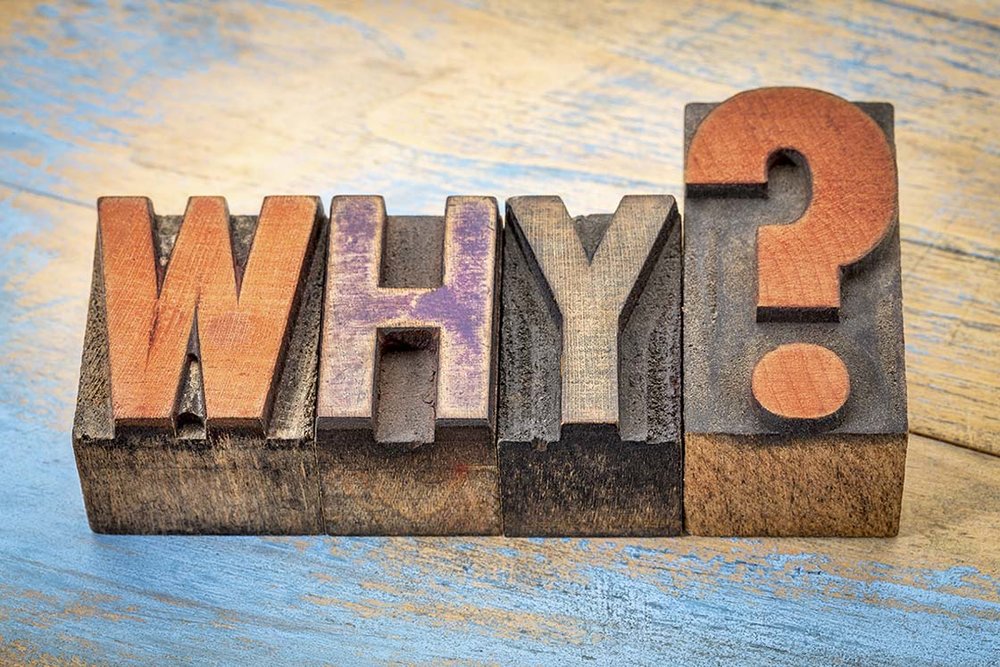 Children’s safety is our top priority!
It’s a Head Start Program Performance Standards’ requirement:
1302.90 (c)(v) “Ensure no child is left alone or unsupervised by staff, consultants, contractors, or volunteers while under their care.”
It’s a Child Care Licensing requirement:
R 400.8125 (1)  “All staff and volunteers shall provide appropriate care and supervision of children at all times.”
A lapse in active supervision will result in a special investigation by Licensing and possibly other authorities.
To learn more about Special Investigations, CLICK HERE for additional training.
It promotes safety and helps to prevent injuries.
Safe environments = opportunities for children to actively engage! 
Active Supervision: The How
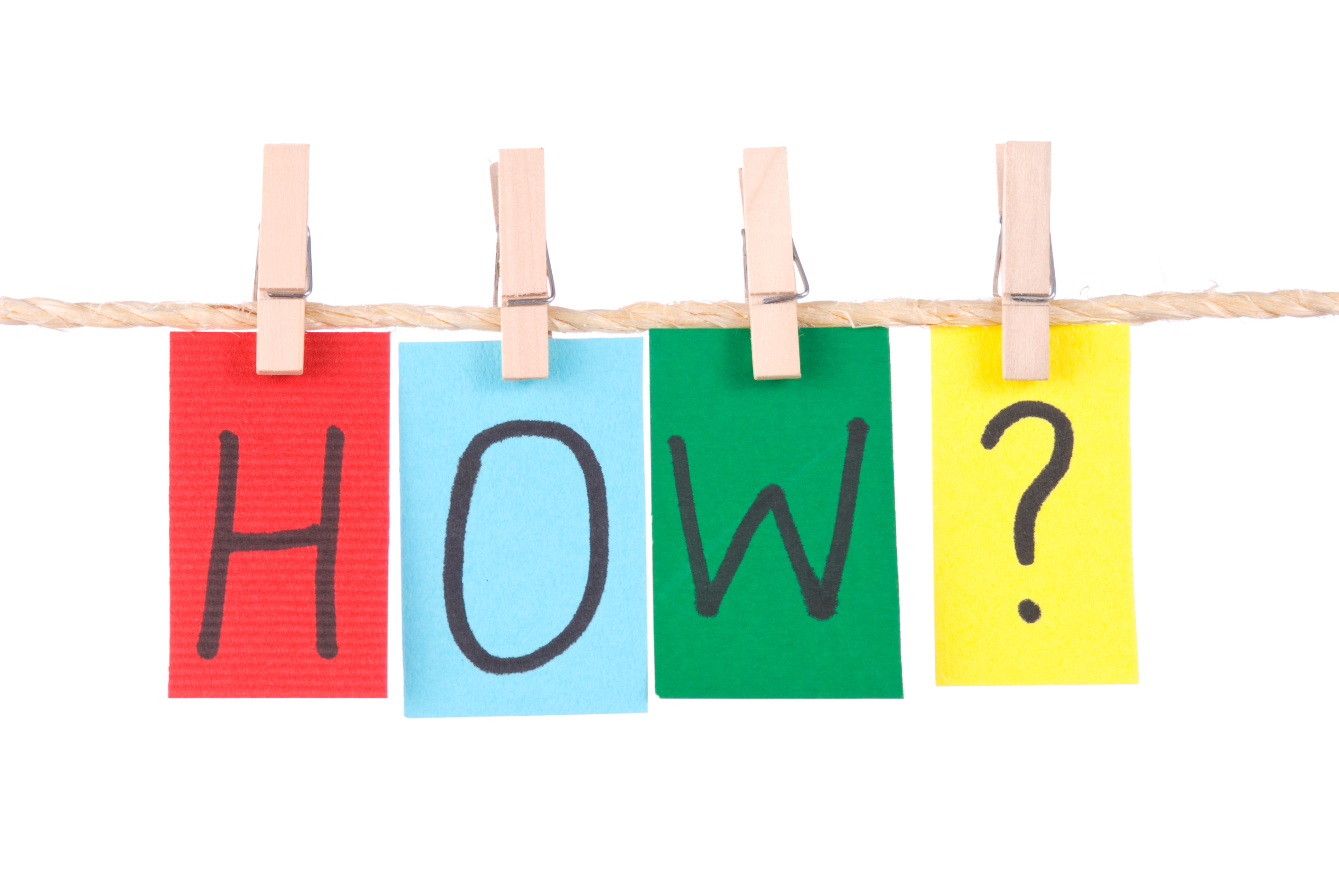 How do we ensure that Active Supervision is implemented consistently and effectively?
By creating an Active Supervision Plan as a team.
Regularly reviewing and updating the Active Supervision Plan as needed.
Sharing the Active Supervision Plan with all team members, including new staff and substitutes.
By having open communication with all team members, both informally and formally: At Start Up and throughout the year, including at the end of the day, on Fridays, and at planned team meetings.
Attending and participating in ongoing trainings regarding Active Supervision.
Active Supervision: The Six Strategies
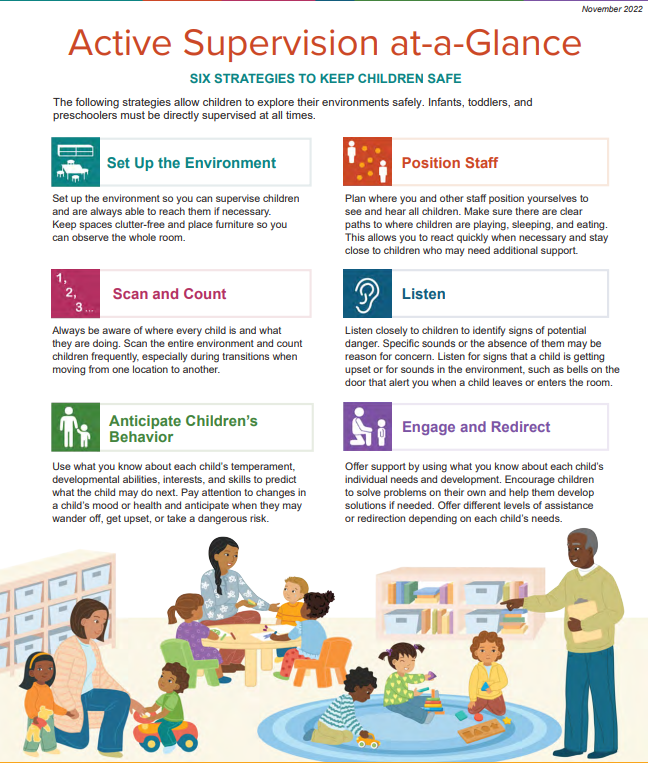 There are six strategies that are crucial to effectively implementing Active Supervision:
Set Up the Environment
Position Staff
Scan and Count
Listen
Anticipate Children's Behavior
Engage and Redirect
Let’s take some time to examine each of these more closely.
Active Supervision: An Overview
Please watch this short video outlining the six Active Supervision Strategies.
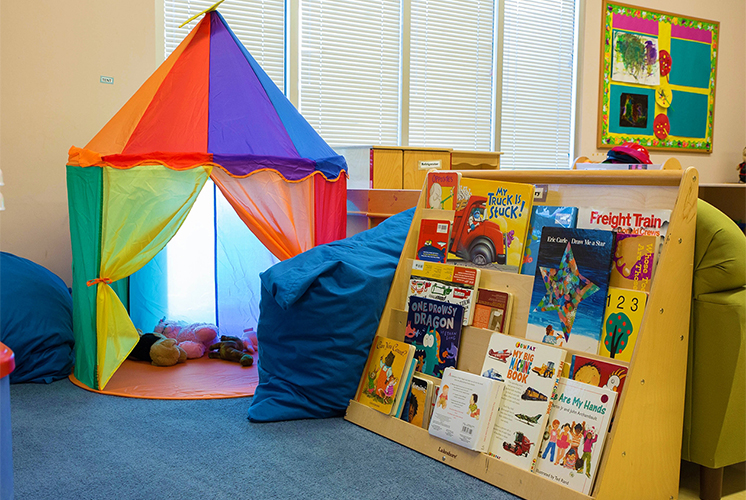 SETTING UP THE ENVIRONMENT
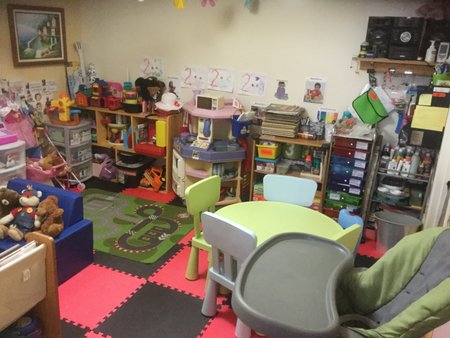 YAY or NAY?
Would Active Supervision be easily implemented in this learning environment? What do you think?

YAY

NAY
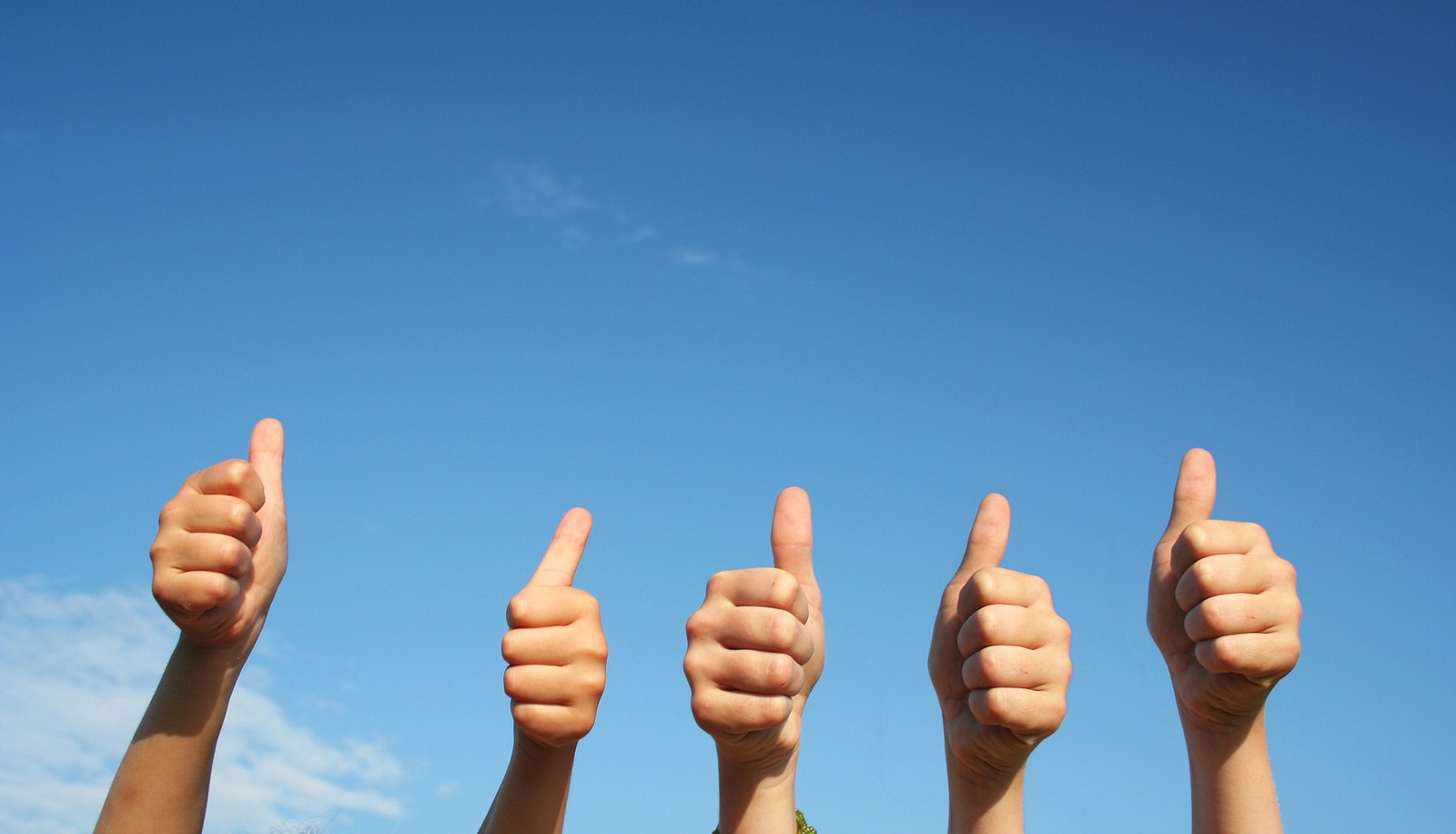 THAT’S RIGHT!
CLICK HERE TO LEARN MORE!
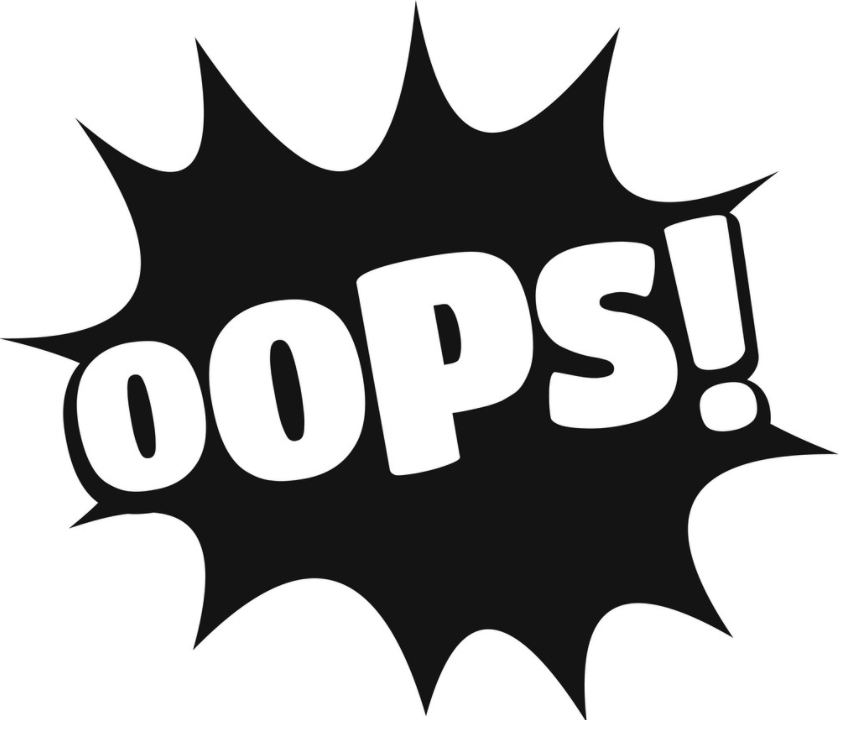 THAT’S INCORRECT!
CLICK HERE TO LEARN MORE!
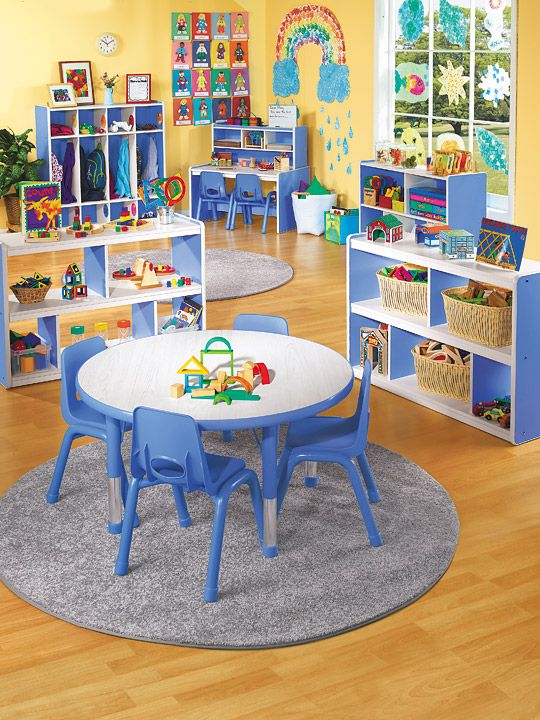 Setting Up the Environment: Key Points
There should be easy access to all areas.
Make sure you can easily move from one area to another.  
Easy access doesn’t mean creating runways!
 It’s important to have defined areas, but are there barriers in your way?
Keep furniture at waist height or lower to easily view children throughout the room.
Keep higher furniture against the wall.
Get down on your knees to have a “child’s view” of the classroom.  Can you see all areas?
Provide clutter-free small spaces.
Too much clutter can provide for unsafe opportunities: reduced visibility, children tripping over materials, etc.
 Provide open spaces for active play.
Active play areas, such as the block and house areas, require lots of space for children to actively engage.
POSITION STAFF
Please watch this informative video regarding the importance of positioning staff during Active Supervision.
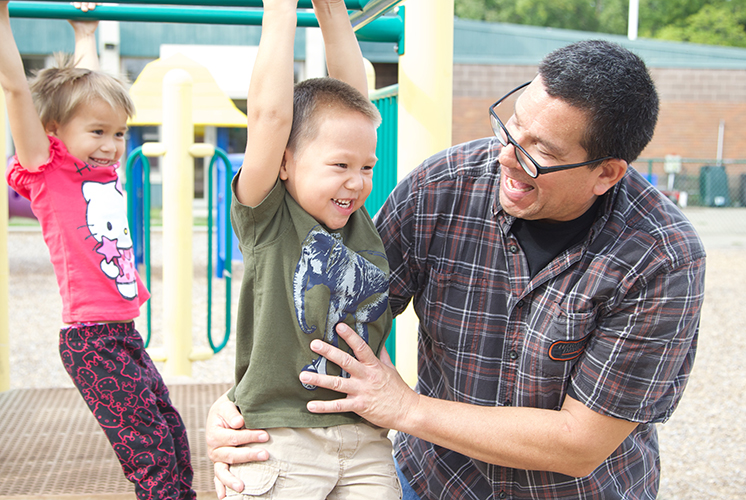 Position Staff: Key Points
It’s intentional placement of all staff.
Are all areas of the learning environment covered? Staff should be strategically placed to support children throughout all learning environments.
Placement should allow all staff to see and hear.
Staff should have a “global view” of the environment.  Can you see and hear all children?  This includes children not in your immediate space or vicinity.
Again, be sure that there are clear pathways that allow you to move easily from one area to another.  You don’t want to be positioned in a “blocked in” area.
Stay close to those who need additional support.
This is a proactive strategy.  As you become more aware of children’s personalities and temperaments, you will know which children may need that extra support, including you staying close to help ward off any incidents.
Listen: Key Points
Be aware of specific sounds…or absence thereof!
Listen for disturbances, crying or outbursts, anything that might indicate that something is awry! 
This includes lack of sound: Did two children go into a bathroom, and minutes later it’s eerily quiet?  This warrants some investigation!
Always listen for sounds of potential danger.
Doors opening, furniture moving, and so forth.
It’s important to implement additional strategies to support your listening skills.
Bells on doorknobs, a doorbell, any additional sounds to alert you.
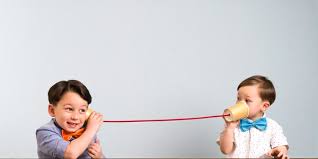 SCAN and COUNT
Please watch this informative video regarding the importance of scan and count in Active Supervision.
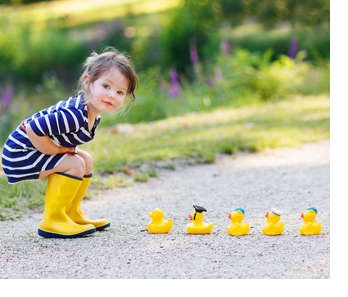 Scan and Count: Key Points
It’s our job to ensure that all children are accounted for.
Staff should continuously scan the environment; this incudes the WHOLE environment, not just the space you are in at the moment.
Counting children frequently is key.
It’s important to know how many children are present on a given day.
Staff need to communicate, communicate, communicate as to this changing number.
Scan and count is especially important during transitions!
TRANSITIONS
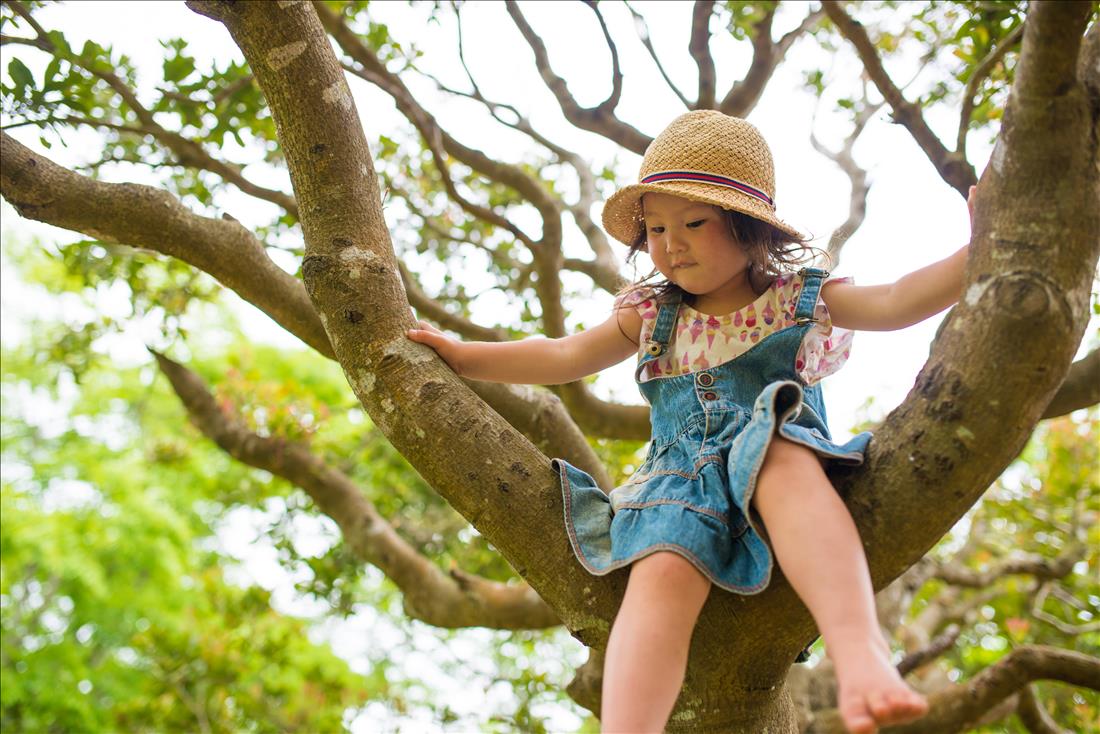 Anticipate Children’s Behavior: Key Points
Know your children and plan accordingly.
Learn their temperaments, personalities, likes, dislikes, and tendencies.
Create challenges to help all children be successful.
How can you safely support children who are risk takers?
Be aware of those who wander, get upset, or take other risks.
Being aware is being proactive!
Read children’s cues: tired, ill, changes at home.
Could these things affect children’s behavior?  Another way to be proactive!
Being proactive is key!! 
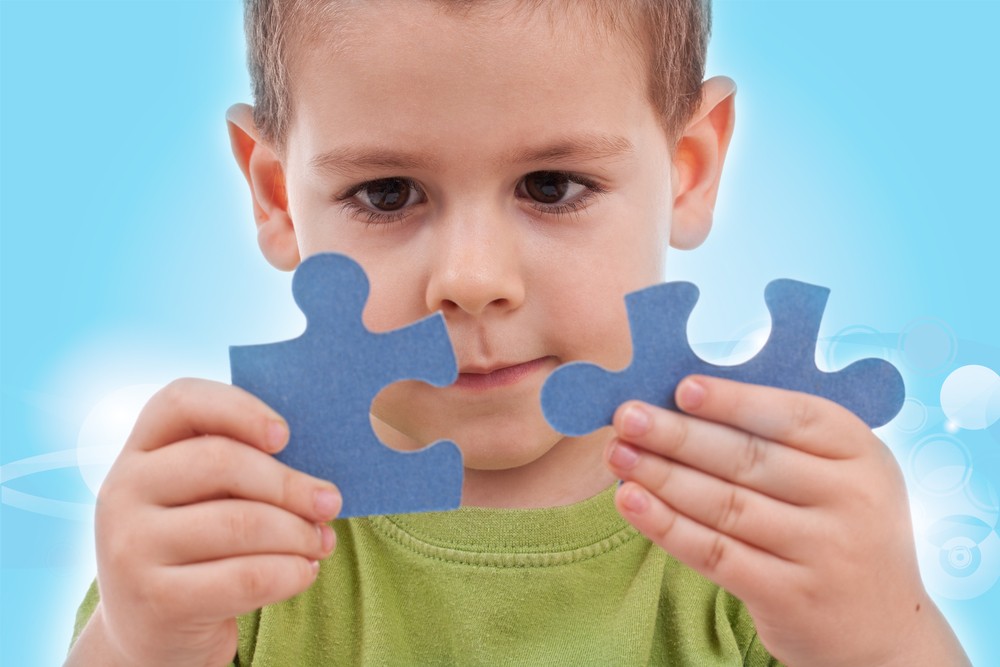 Engage and Redirect: Key Points
Be prepared to offer children individualized support.
All children are unique with different needs.
Remember…what works one day may not work the next; have lots of tools in your toolbox!
Encourage children to problem solve.
Adults are often quick to jump in and solve problems.  Instead, consider supporting children with solving their own problems with “How else could we”-type questions.
Be prepared to offer varying levels of assistance or redirection based on each child.
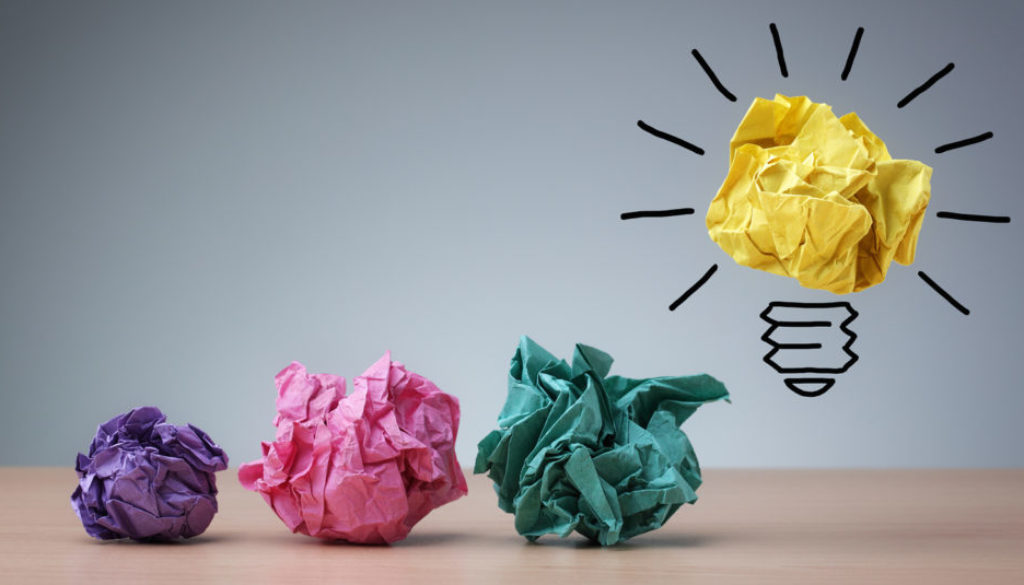 Active Supervision Strategies & Ideas
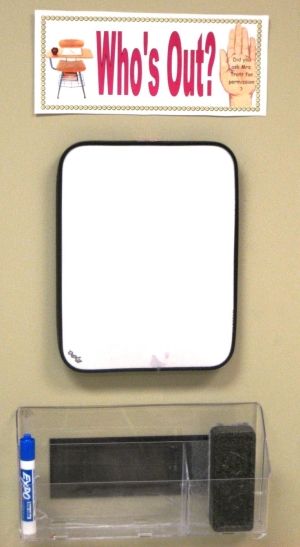 Strategies in the Classroom
Many classrooms use a whiteboard to document the number of children in attendance each day.
Be sure to keep in mind the following:
How do you communicate your “number” for the day?
How do you communicate when there are changes: another child arrives or leaves for the day?
How do you document or communicate when there are variances: A child leaves for speech, to use a bathroom outside the classroom, etc.?
Check in with your team on these important considerations!
Ideas You Can Use
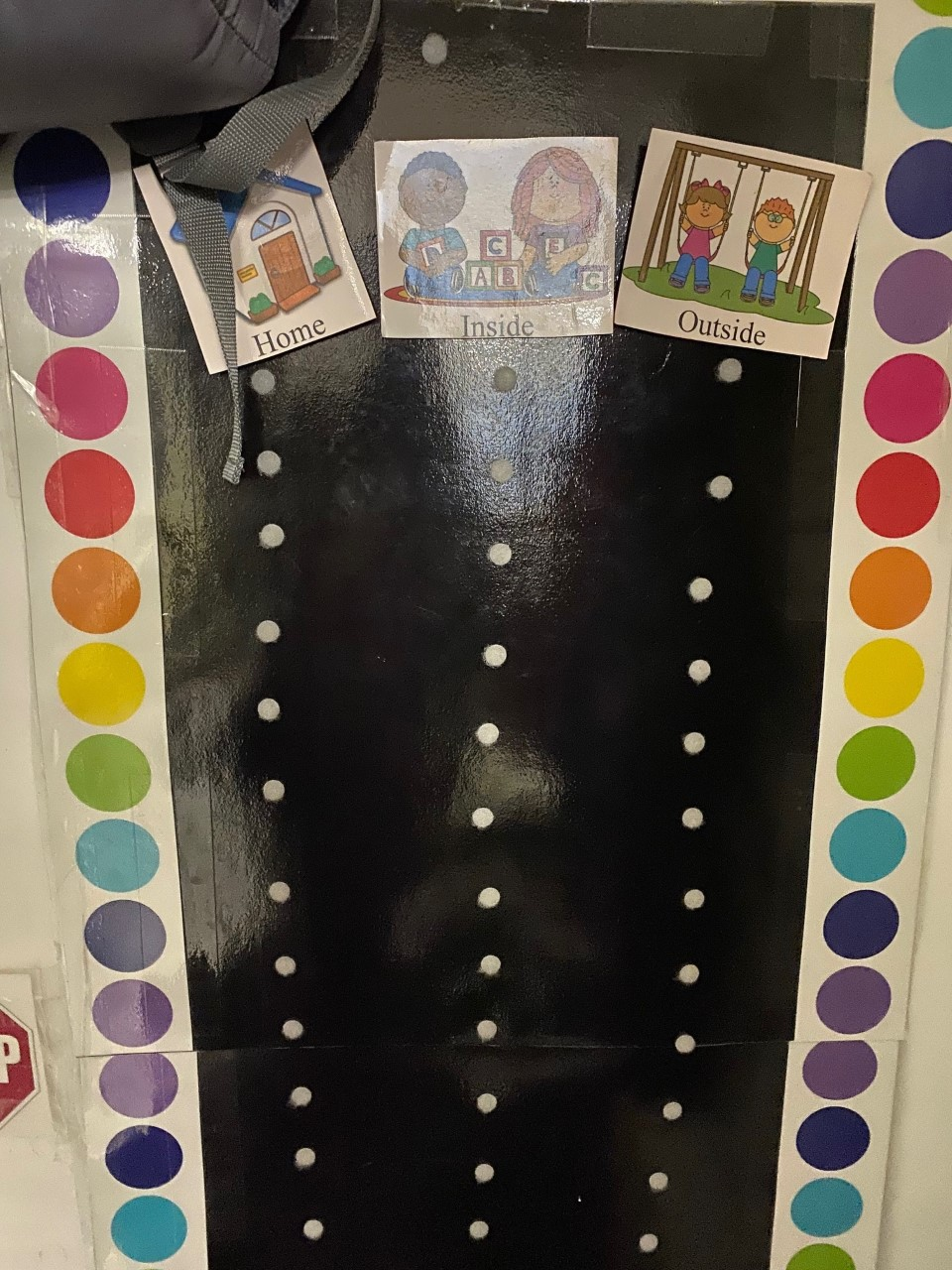 Consider an attendance chart where children can check in for the day.
Include children’s pictures with their names.
This offers a quick visual for who’s at school and who’s not.
What a great cross-reference for your whiteboard number.
Consider adding a column for “outside the room” reasons: bathroom, speech, etc.
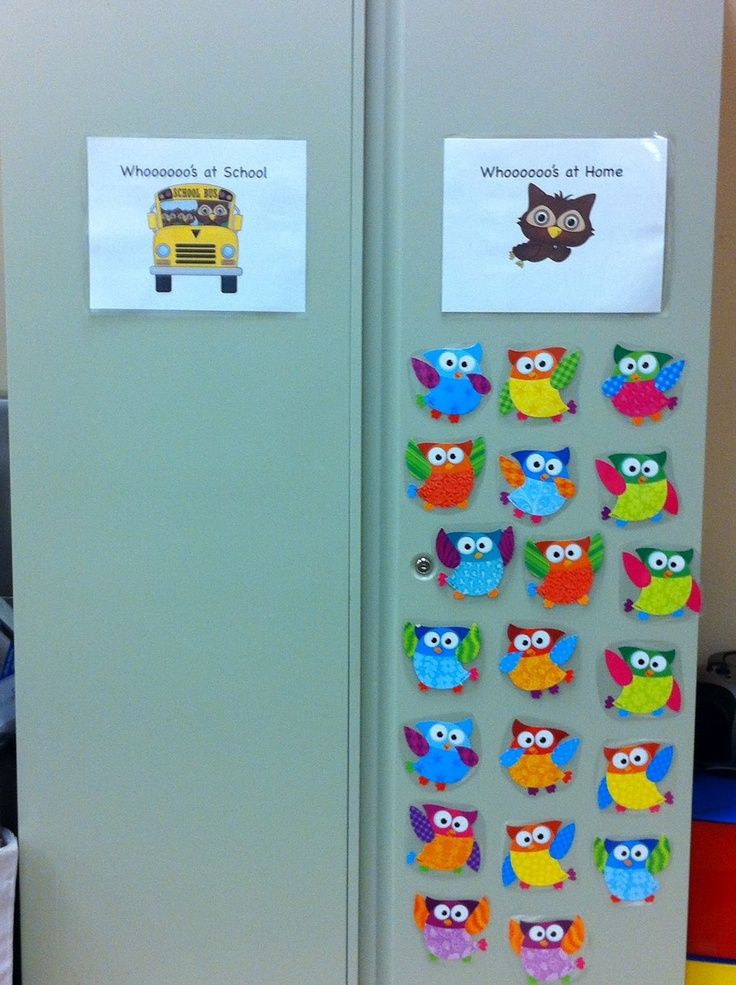 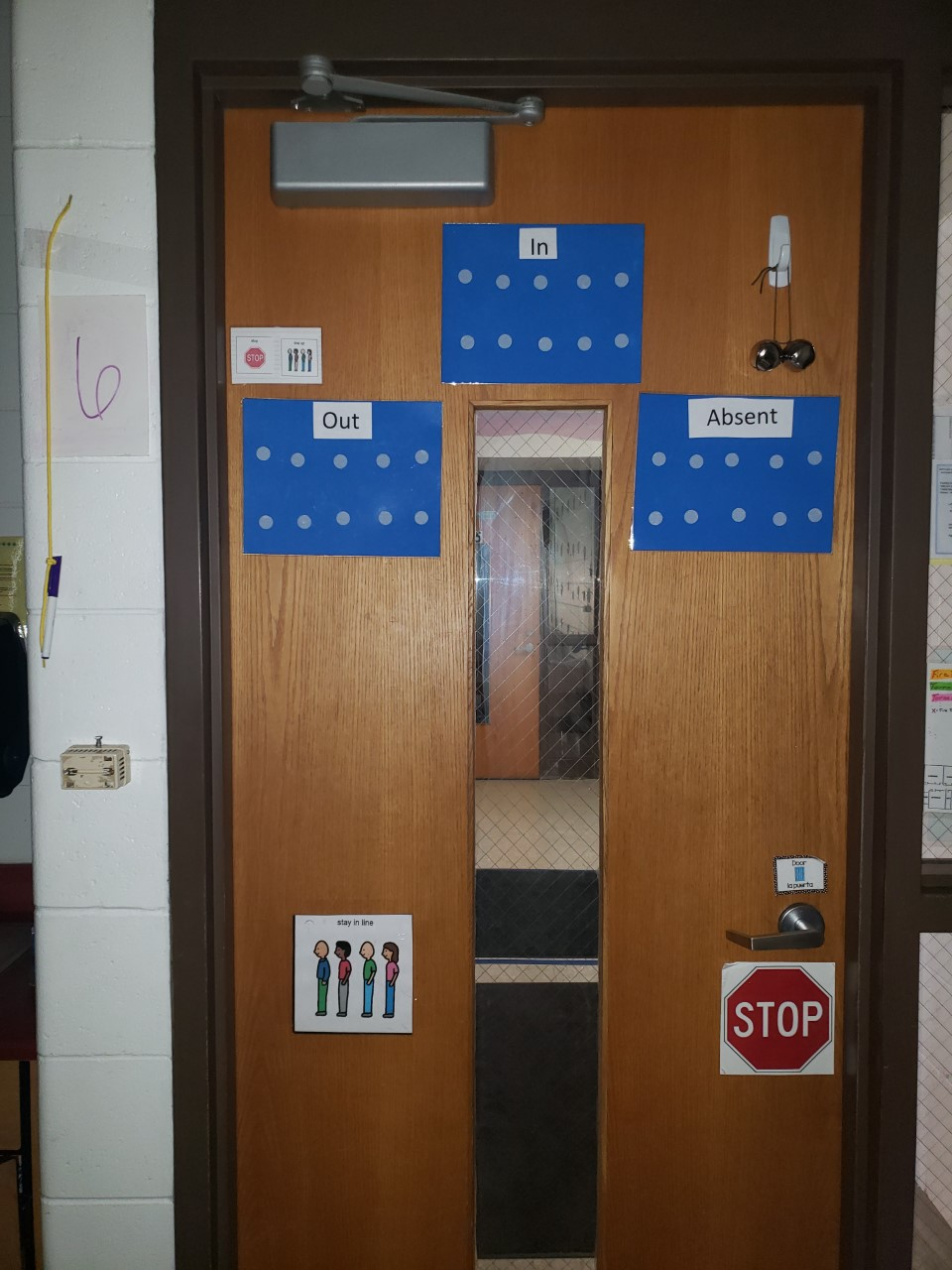 More Ideas!
Here is another option for attendance or keeping track of who is in or out of the room.
Check out the dots and how those could correspond with your whiteboard number!
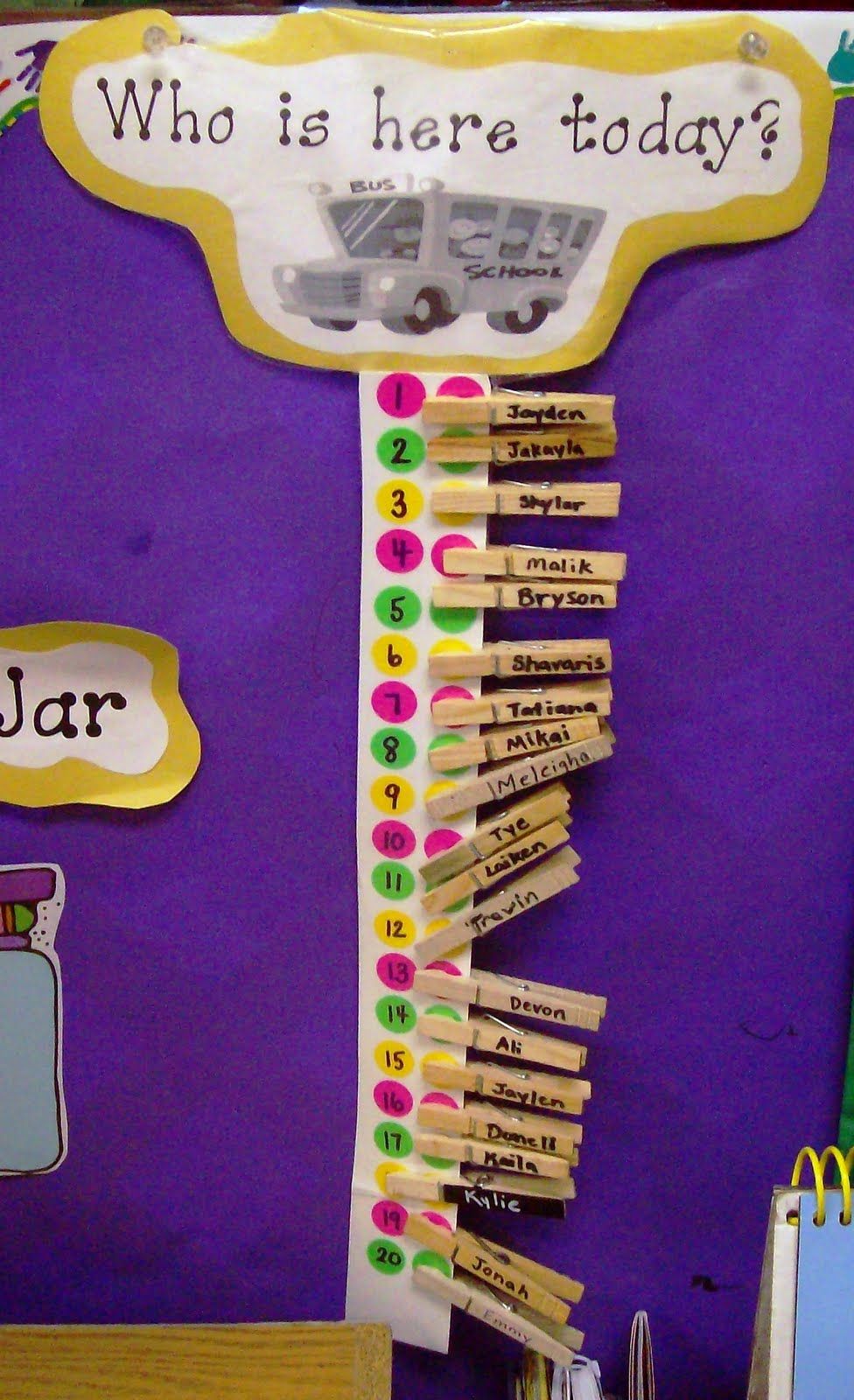 Name-to-Face Recognition
What is Name-to-Face recognition?
It’s more than just roll call and counting.
It’s being acutely aware of the children you are responsible for, knowing them by name, and their personalities.
It provides a visual in your head to connect faces and names to those you are responsible for.  It’s a means of reinforcement, which is especially important during transitions.
Use of concrete names and pictures are useful tools early in the year and are especially helpful for substitutes.
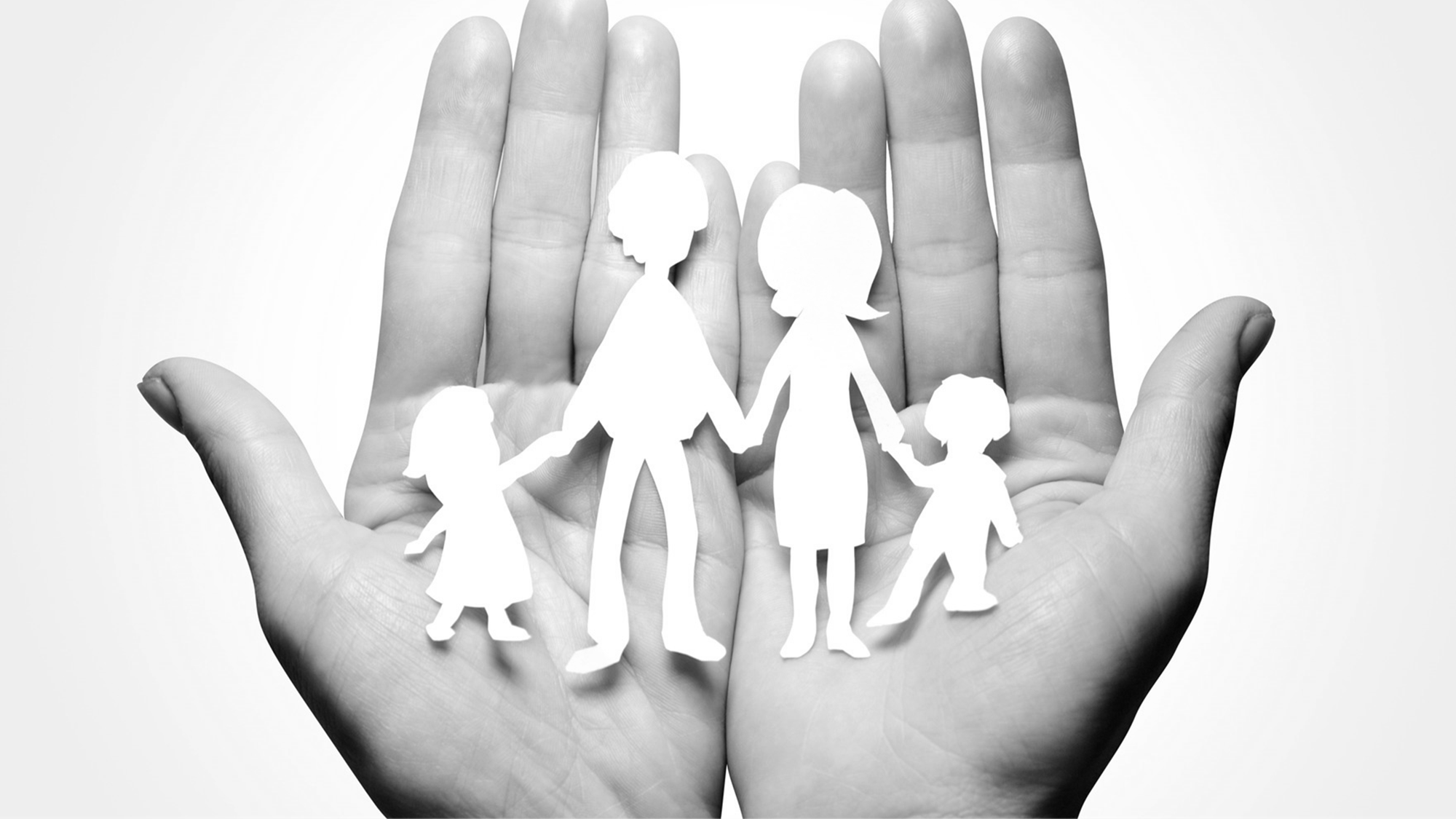 Active Supervision & Families
Collaborating with families on Active Supervision occurs all throughout the year:
Sharing information at Orientation along with the Parent/Guardian Handbook.
Providing additional information and resources at Parent-Teacher Conferences, Home Visits, and in newsletters.
What other ways could you sharing Active Supervision with your families?
Resources:
Below are some helpful resources as it relates to Active Supervision and collaborating with families.
“Injury Prevention Starts at Home”
“Safety and Injury Prevention: Tips for Families”
“A Guide to Safety Conversations with Families”

Be sure to connect with your FES, supervisor, or coach for ideas and resources related to this important topic!
Family Resources
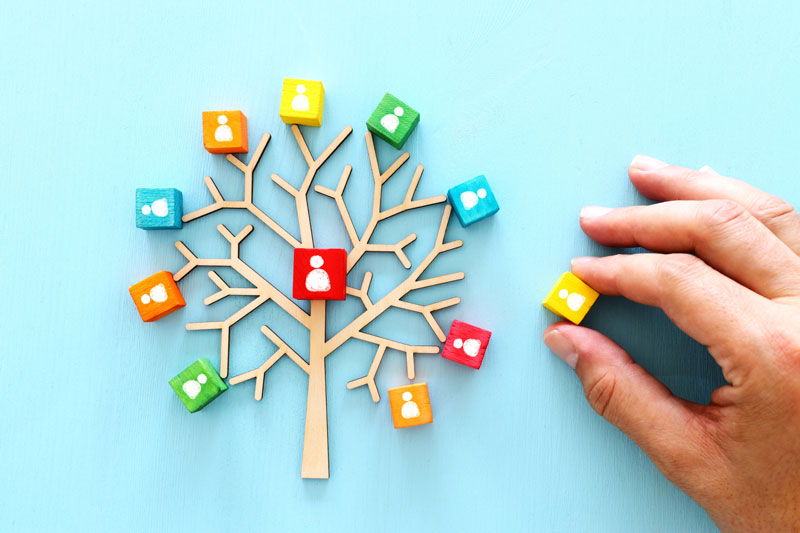 Active Supervision & Staff Wellness
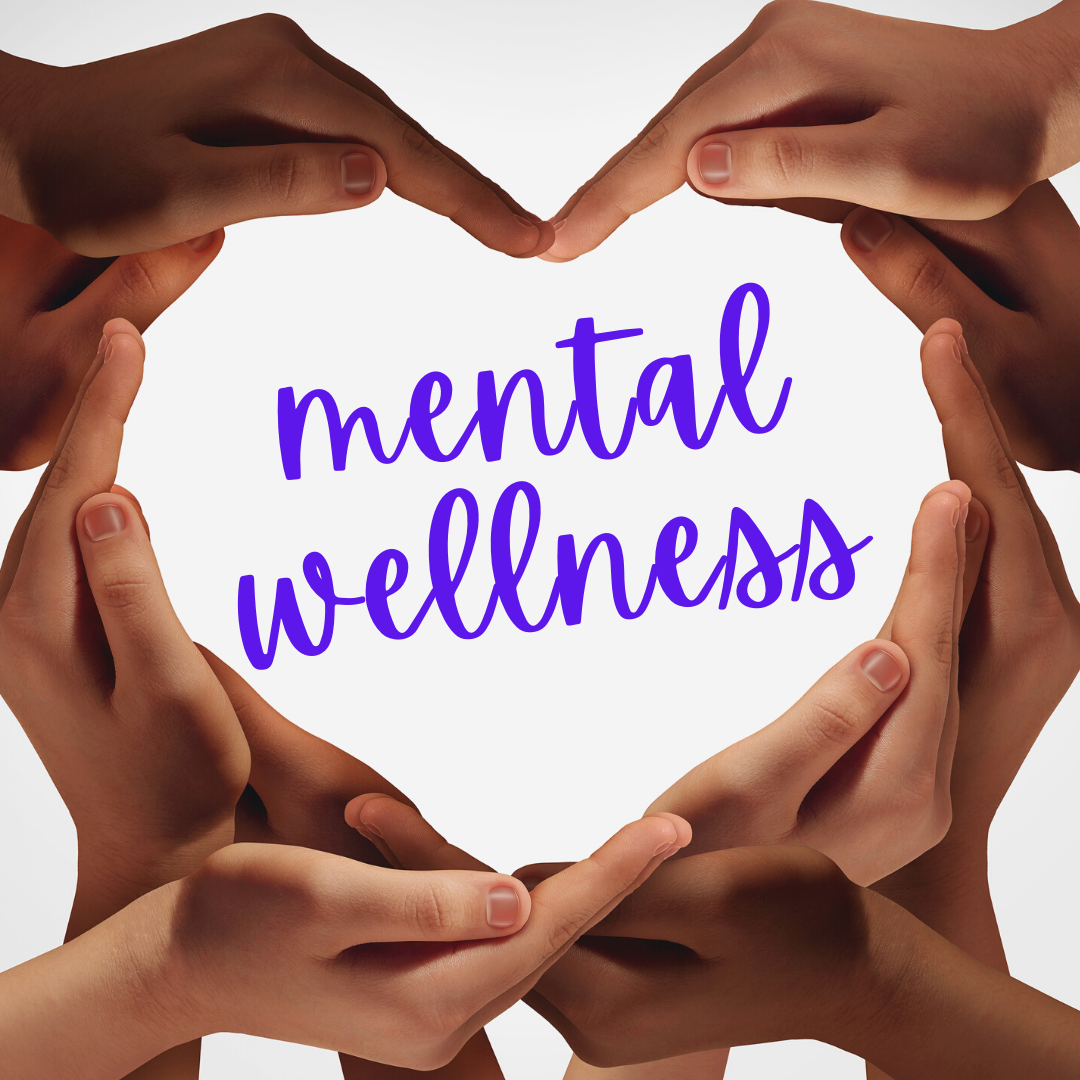 Staff Wellness
Please watch this short video on the importance of mindfulness and staff wellness.
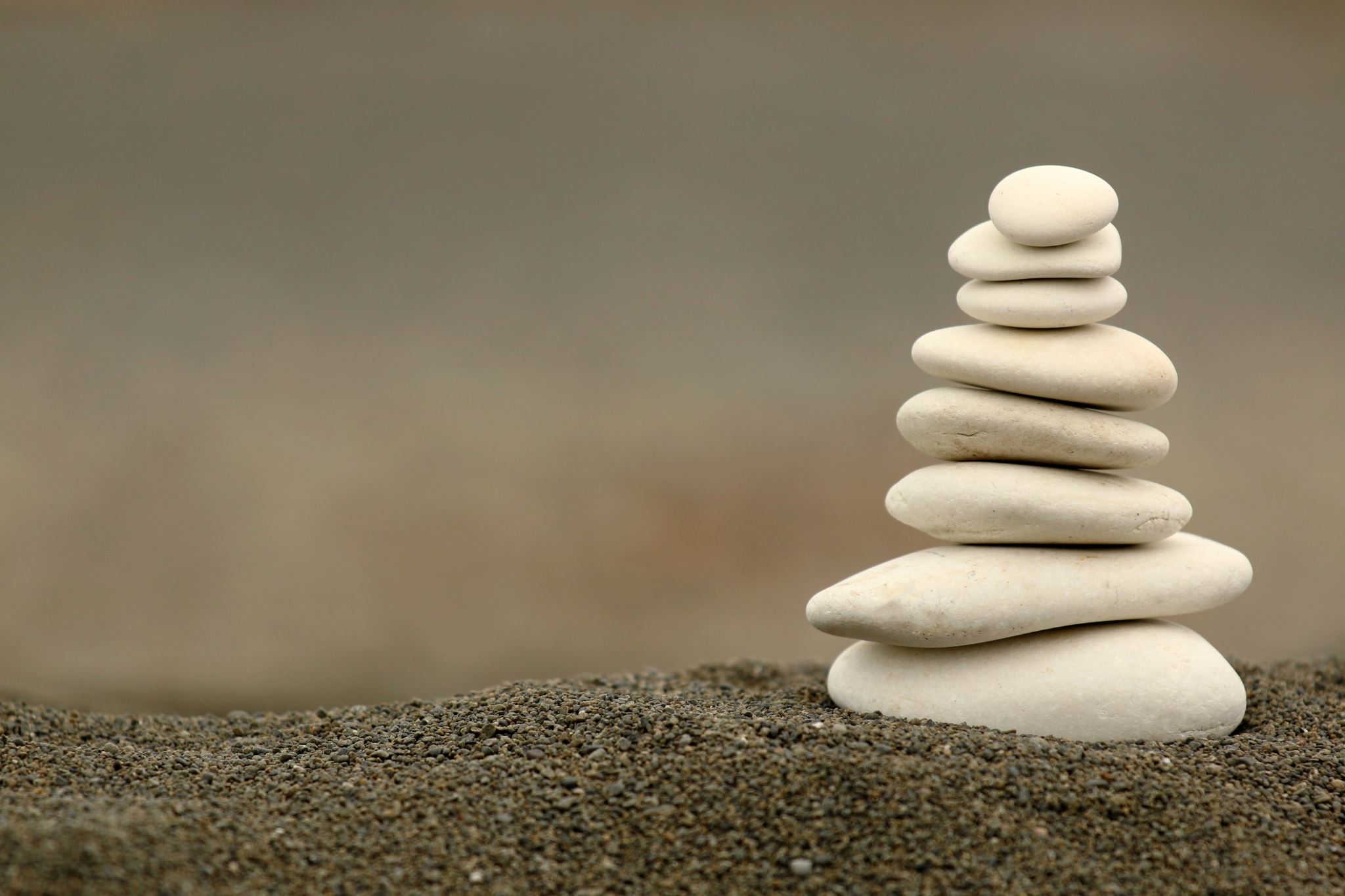 Staff Wellness Resources
NMCAA offers a variety of resources to support staff on their wellness journey.
Employee Assistance Program
Wellness Coach
Starling Minds
NONI
ECLKC also provides a variety of resources to explore.
Active Supervision: Next Steps
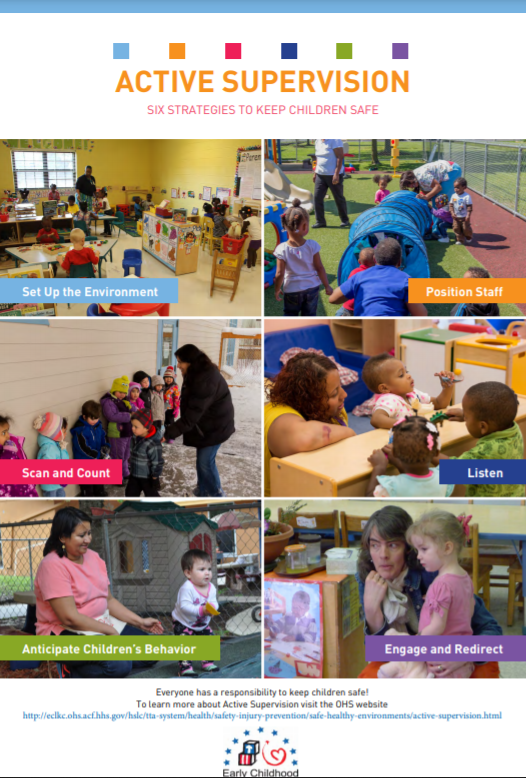 Active Supervision Postings
Active Supervision Poster
This poster must be displayed in an easily viewed location.

Where can you find a copy of this poster? Check here:
NMCAA HS Weebly 
ECLKC
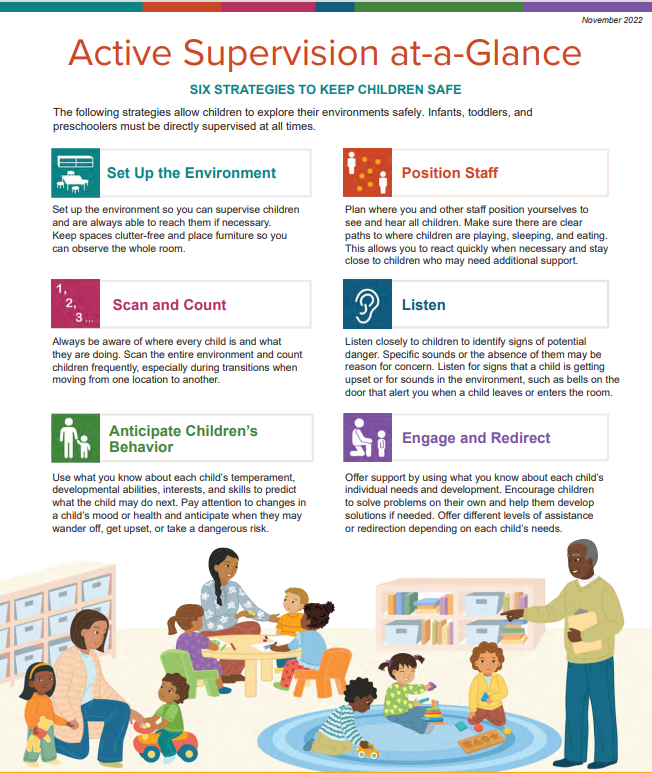 Active Supervision Postings
Active Supervision at-a-Glance
This optional posting provides a quick reference for the six Active Supervision strategies.

Where can you find a copy of this poster? Check here:
NMCAA HS Weebly 
ECLKC
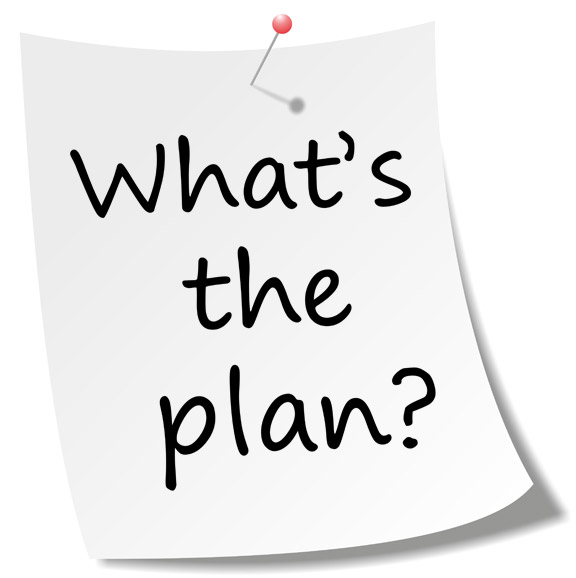 Zoning Discussion Questions
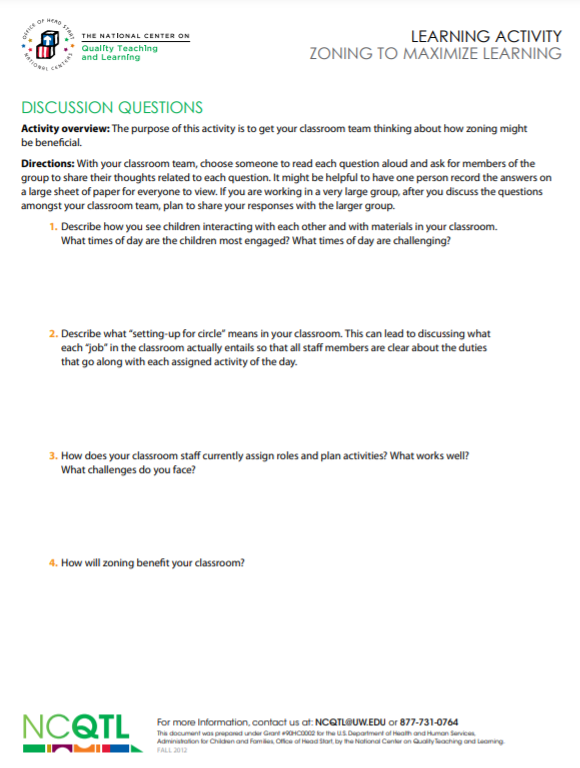 These questions are used to create a dialogue with your team regarding the creation of zones in your learning environment.
Remember, circumstances change over time. These questions can be revisited as needed. Flexibility is key!
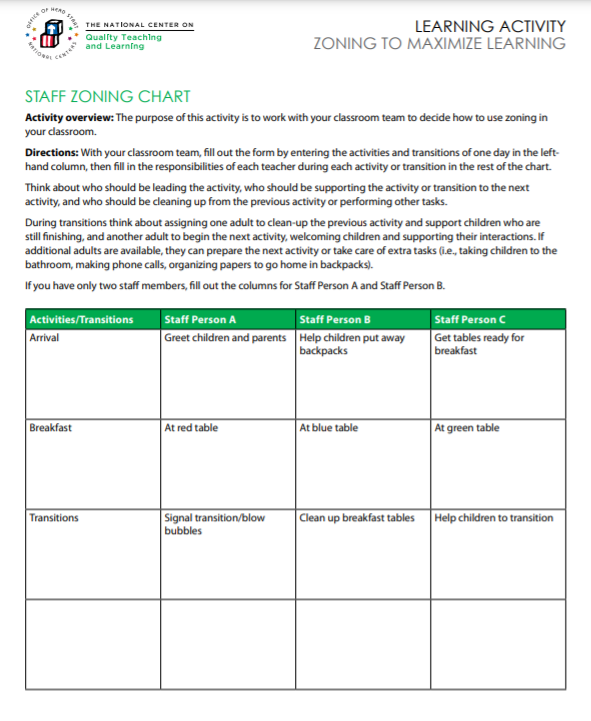 Staff Zoning Chart
Creating a zoning chart is an intentional practice to encourage children’s learning and keep them safe!
Your daily schedule is used for reference.  It’s important to think about what each staff person will be doing during each part of the daily routine. Pay close attention to transitions.  Your plan should be documented on the Staff Zoning Chart form.
Implementation Plan
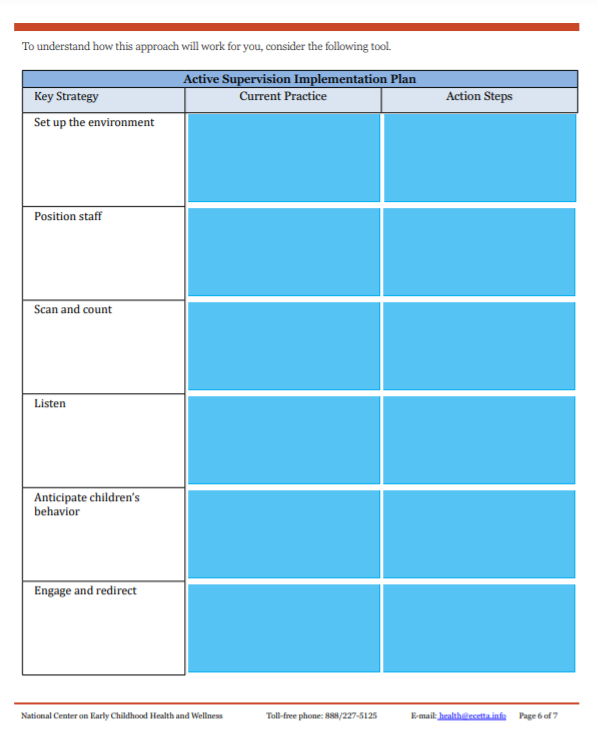 This form is used to reflect on the six Active Supervision strategies and the practices that have been used in the past.
What went well? Were there challenges? What changes might need to be implemented?
Points and ideas are noted on the Active Supervision Implementation Plan form.
Classroom Map
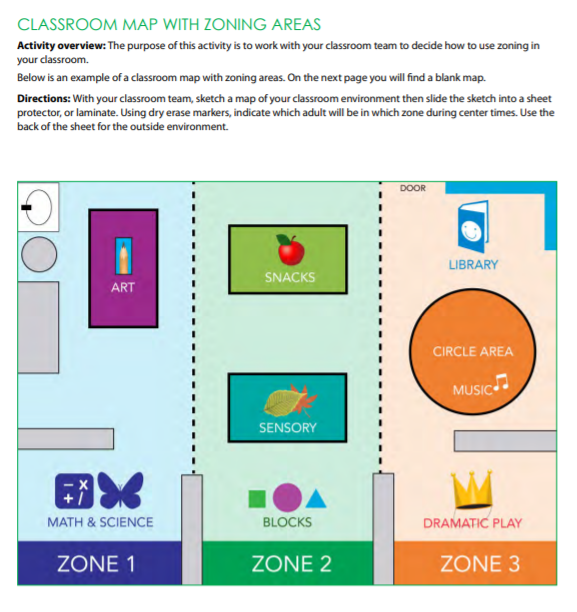 A zoning map is completed for both the indoor and outdoor spaces.
Refer to the example included on this slide.
Maps that are already created for Licensing work for this, too!
Tip: Placing the map(s) in a sheet protector and assigning zones with a dry erase marker allows for quick and easy changes!
Planning for Transitions
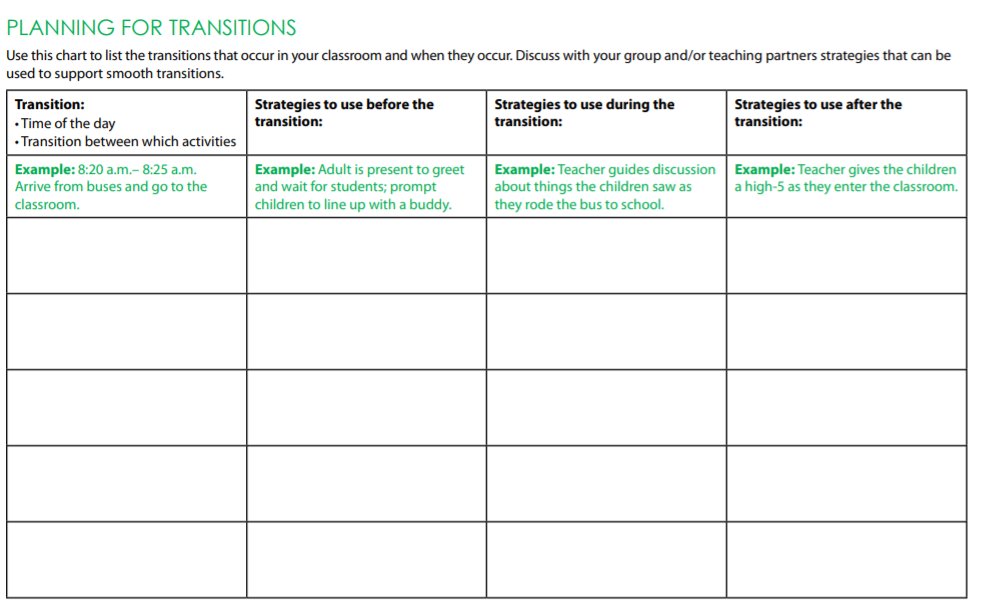 Review the transition tip sheet included on this slide.  This is a helpful reference when completing the Planning for Transitions form. 
Your daily schedule is handy to have as you think about and plan for the variety of transitions throughout the day.
Who will be where?
What strategies and activities will you use?
How will you individualize your transition activities?
How will you promote independence in all children?
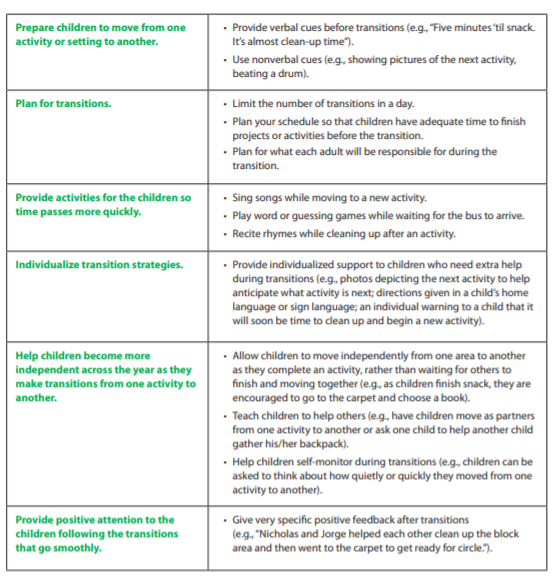 Active Supervision:Additional Resources
Here are some additional helpful resources to refer to while completing an Active Supervision plan:
Active Supervision Toolkit
Tips for Teachers: Classroom Transitions
Tips for Teachers: Zoning to Maximize Learning
Tips for Teachers: Designing Environments
Tools for Supervisors: Supporting Positive Behaviors During Classroom Transitions
NMCAA Head Start Weebly Site
ECLKC
We are ALL responsible for the health and safety of ALL children while they are in our care.
Active supervision is a critical piece to ensuring that ALL children have opportunity to explore and learn in a caring, responsive, and safe environment!
Creating an Active Supervision Plan is an intentional process that should include everyone on the team.
A completed copy of your Active Supervision Plan is in your green Grab & Go binder.
Reminder: As the year goes along, changes are sure to happen!  Pull out your Active Supervision Plan to review and make adjustments, as needed.
Active Supervision: Final Thoughts
Up Next:
Pedestrian and Transportation Safety
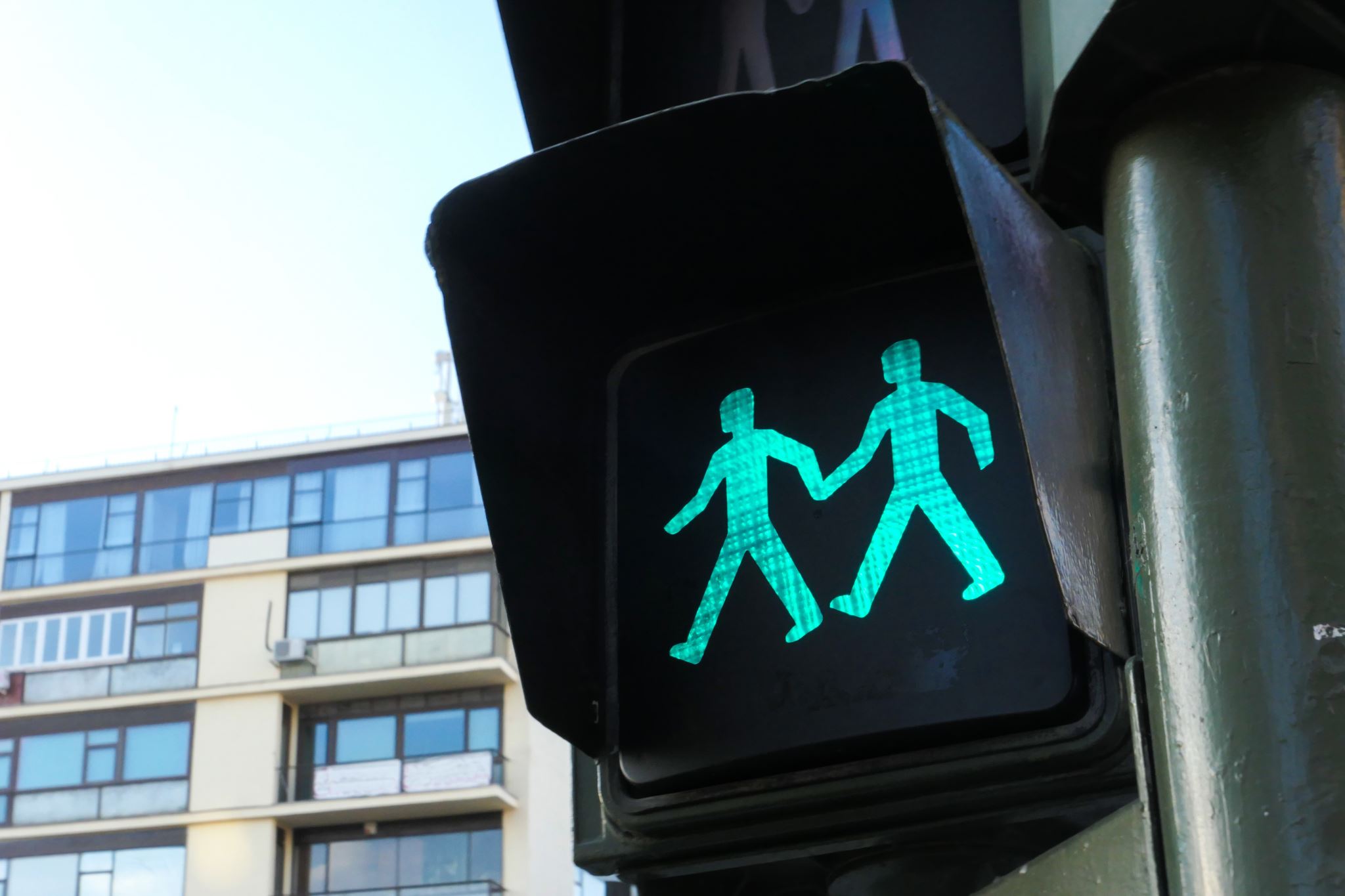 PEDESTRIAN & TRANSPORTATION SAFETY
Next, let’s explore facts and resources related to pedestrian and transportation safety.
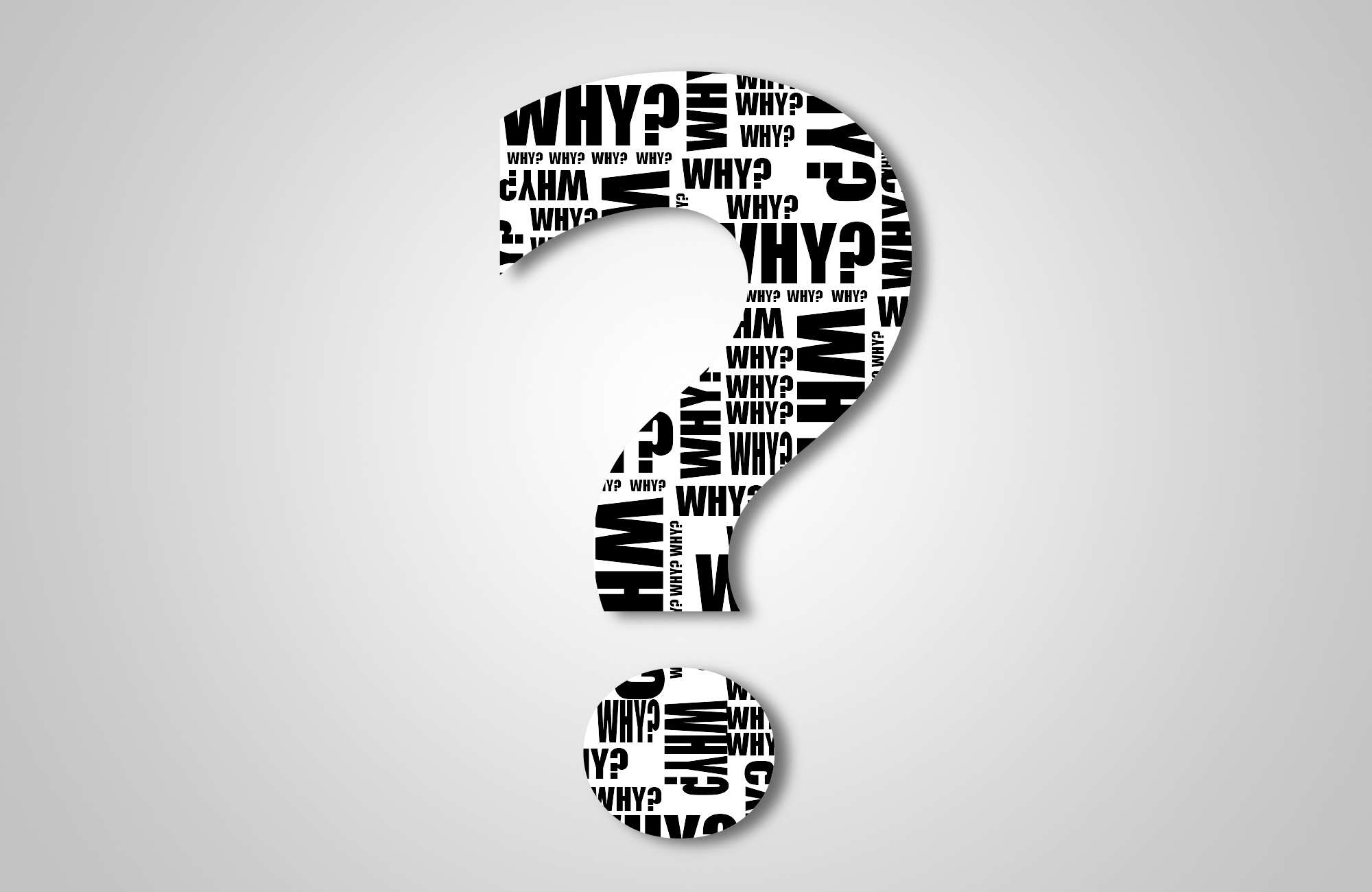 Why Pedestrian Safety?
81
Pedestrian Accident Facts
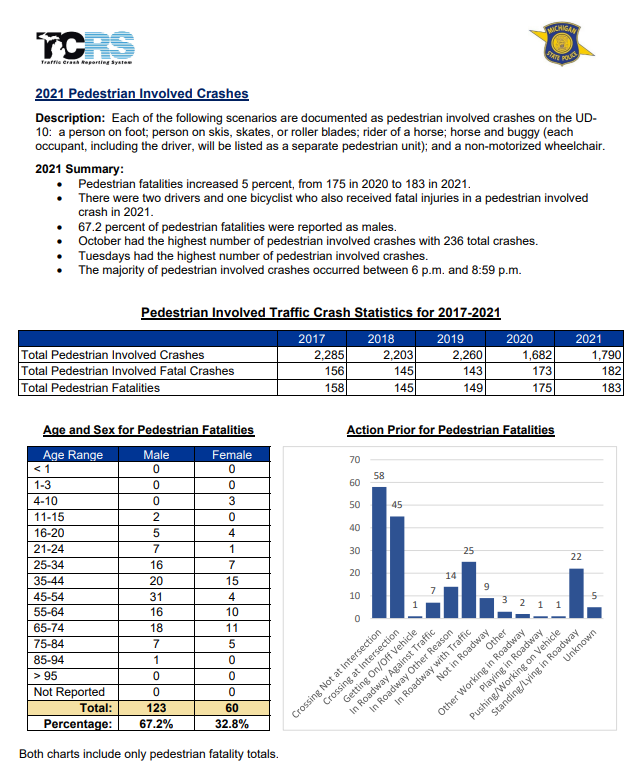 Michigan Facts
Here is data specific to the State of Michigan.

For more information, check out www.michigan.gov/ohsp
Pedestrian Safety & Young Children
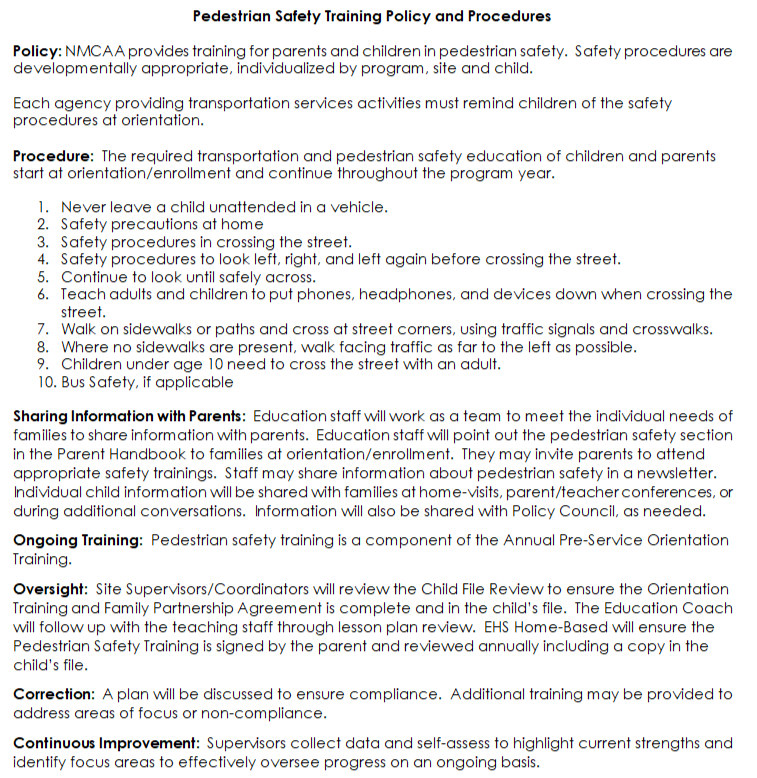 NMCAA Pedestrian Safety Training Policy & Procedures
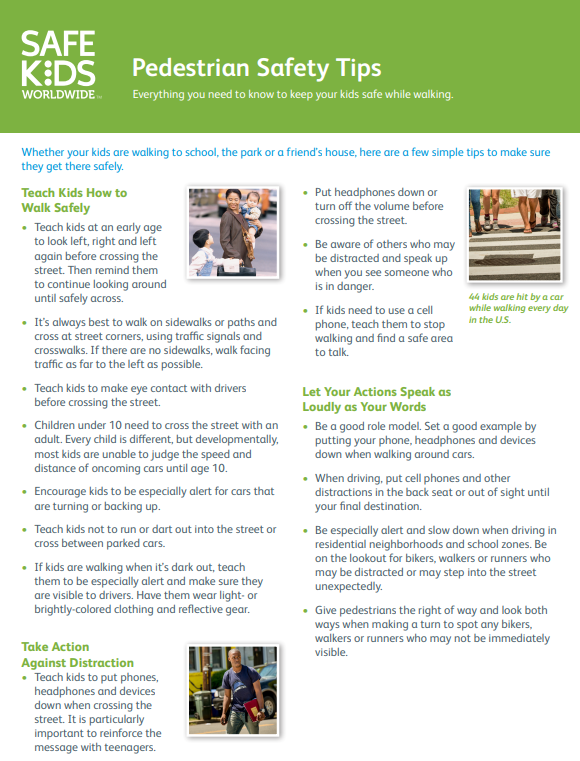 Pedestrian Safety Training Process
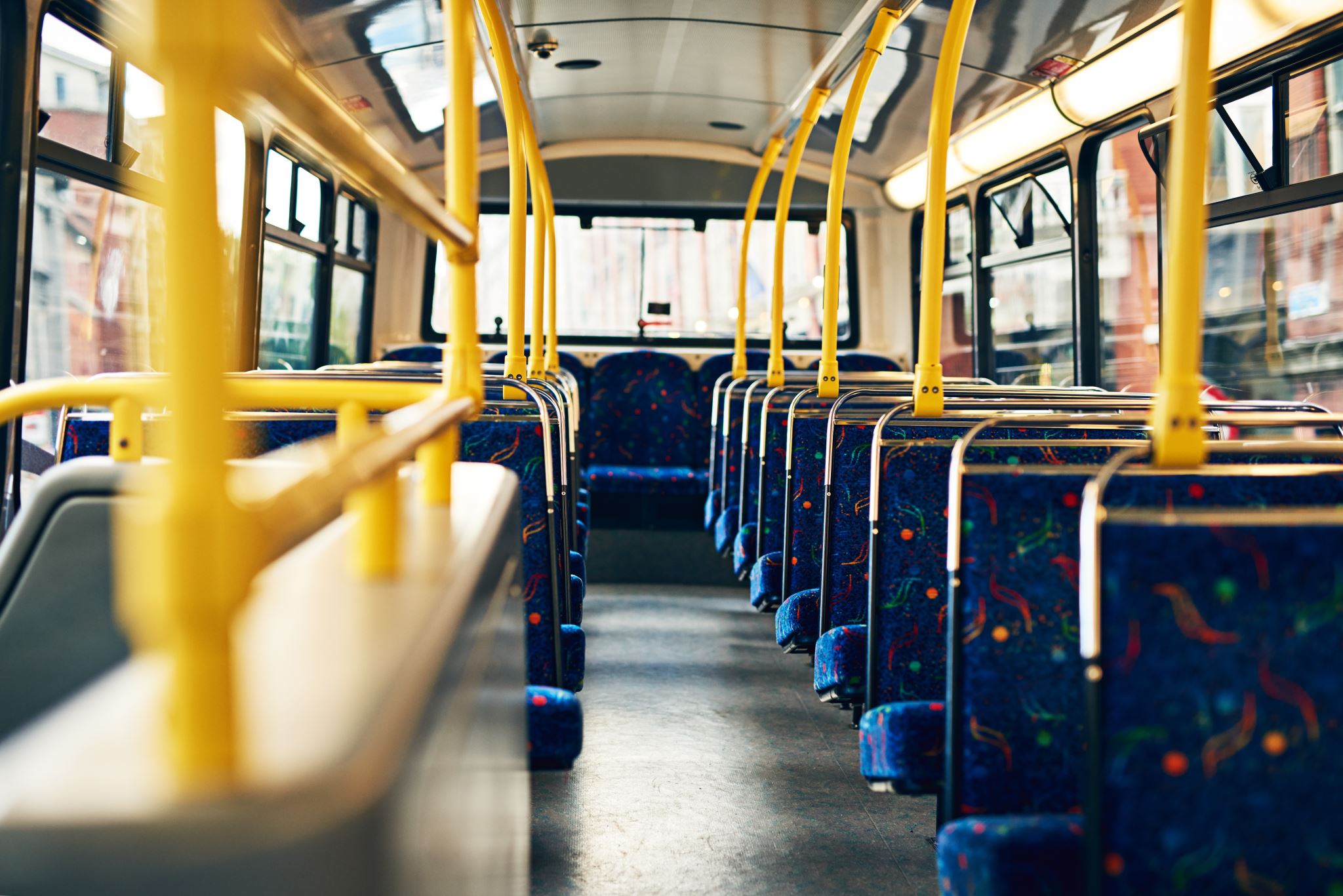 Transportation Safety
Transportation safety is dictated by both Head Start and Licensing regulations:
Head Start
1303.74 Safety procedures.
(a) A program must ensure children who receive transportation services are taught safe riding practices, safety procedures for boarding and leaving the vehicle and for crossing the street to and from the vehicle at stops, recognition of the danger zones around the vehicle, and emergency evacuation procedures, including participating in an emergency evacuation drill conducted on the vehicle the child will be riding.
(b) A program that provides transportation services must ensure at least two bus evacuation drills in addition to the one required under paragraph (a) of this section are conducted during the program year.
Licensing
R 400.8710 Transportation. 
R 400.8720 All motor vehicles.
R 400.8730 Safety equipment in motor vehicles.
R 400.8740 Manufacturer’s rated seating capacity; restraint devices; safety belts.
R 400.8750 Motor vehicle operator.
R 400.8760 Staff and volunteer-to-child ratio and supervision in transit.
R 400.8770 Time limitation on child transit.
Transportation Safety & Active Supervision
Active Supervision Planning
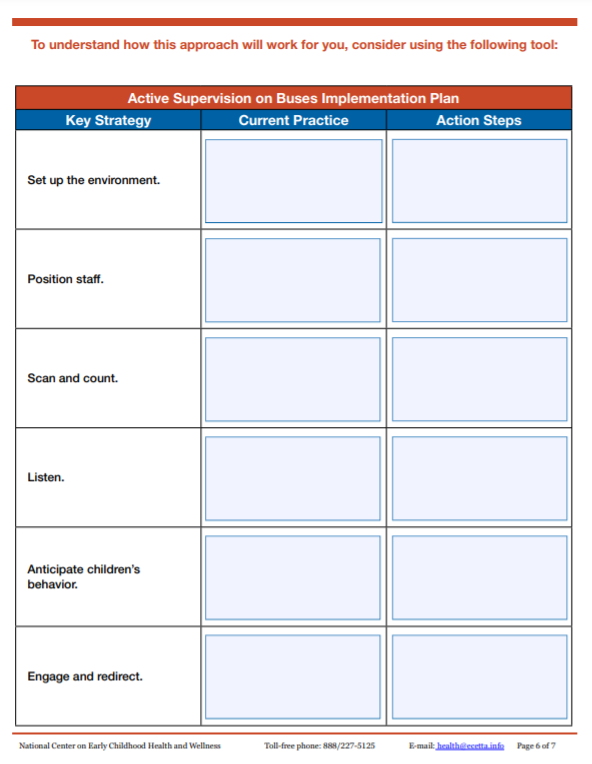 Transportation Safety Education
Transportation Policies & Procedures
Transportation Types
Self-Transportation
NMCAA Bussing
Transit
Public School District
NMCAA Bussing
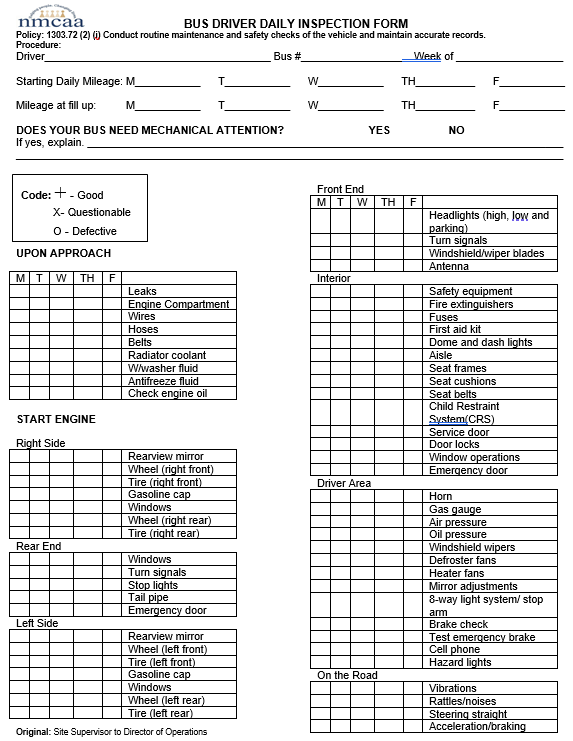 Required Forms to be Completed
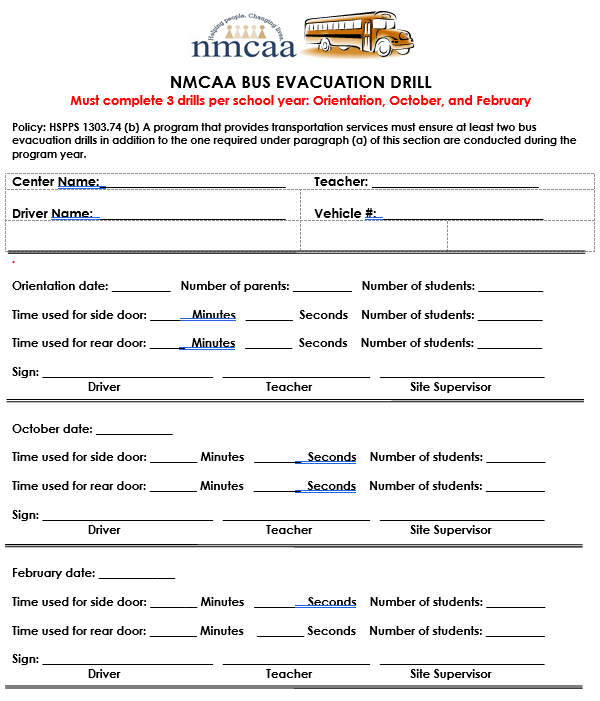 NMCAA Bussing, Transit, Public School District: Required Forms to be Completed
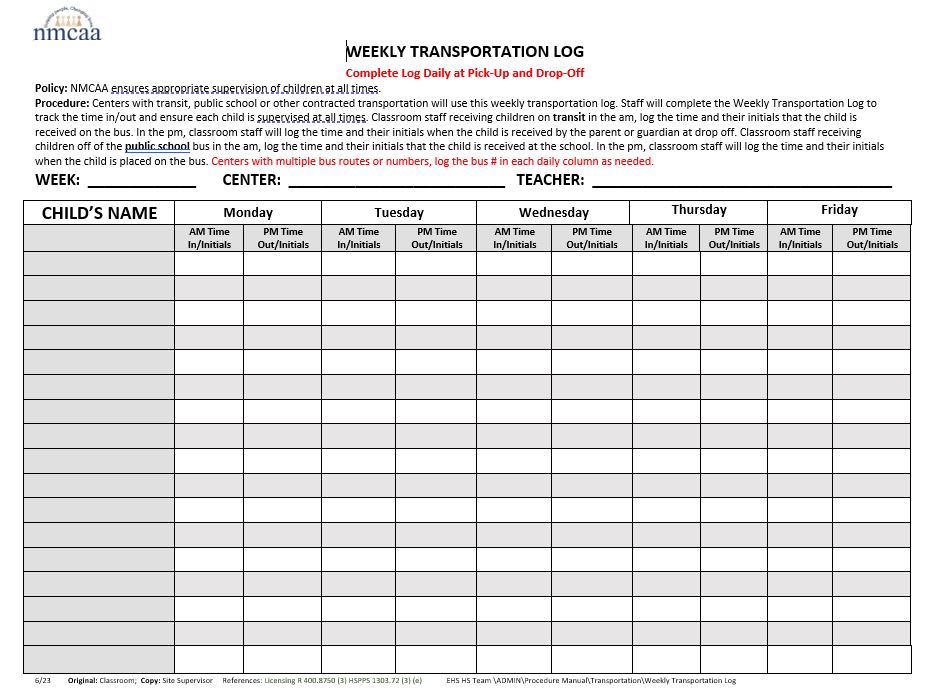 ALL SITES
Pedestrian & Transportation Safety: Final Thoughts
UP NEXT: Safe Environment Checklist
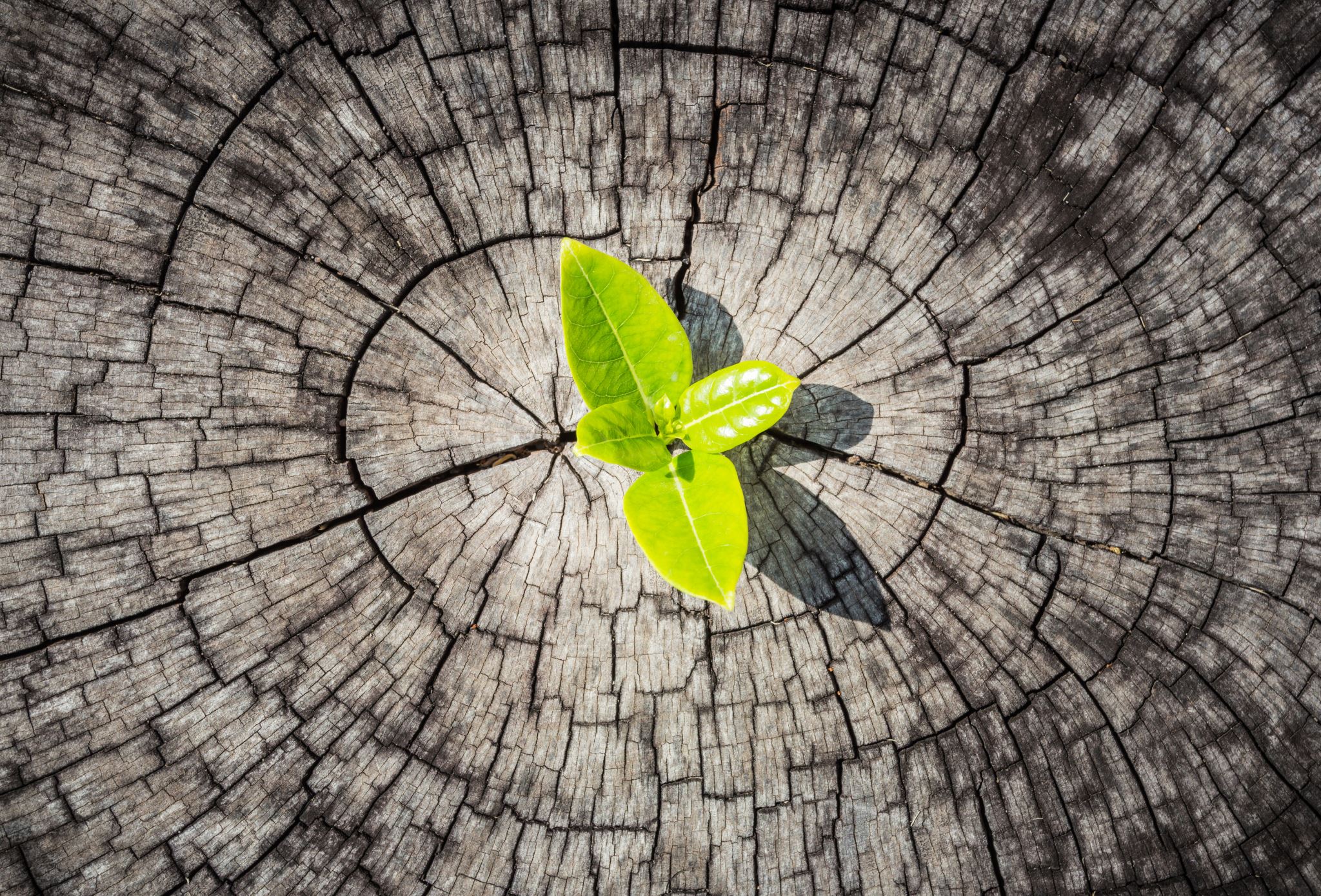 Safe environment checklist
Let’s take some time to explore NMCAA’s Safe Environment Checklist, its importance, and relevant updates and changes.
Safe Environments: Why Does it Matter?
Feeling safe and secure is important to all of us…even as adults!
Children depend on us to help keep them safe and out of harm’s way.
When children feel safe, they are more likely to build important, trusting relationships.
When children do not feel safe, this creates a barrier to active learning and children reaching their potential.
Understanding the importance of keeping all children safe, and what safe environments look like, are important steps to providing a space where children can grow, learn and thrive.
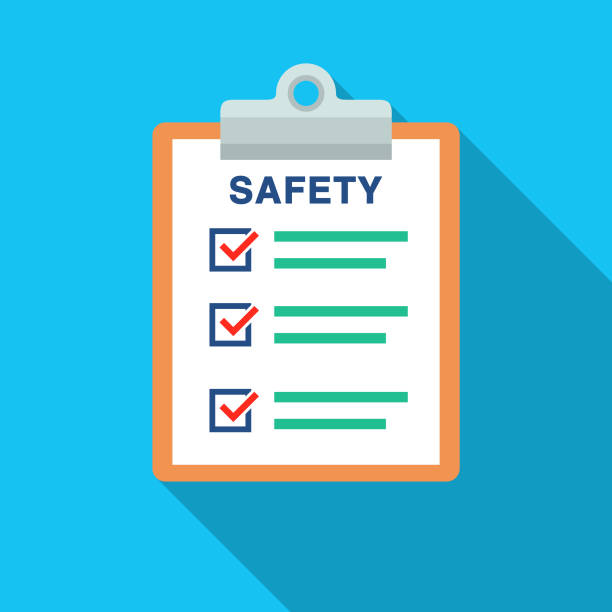 Safe Environment Checklist
The Safe Environment Checklist is a compilation of rules and regulations that align with the Office of Head Start and LARA’s safety standards.
Goals related to completion of the checklist include the following:
Staff are versed in safety rules and regulations.
Staff are aware of new requirements related to safety protocols.
Safety issues are addressed and rectified before and throughout the program year.
Staff are prepared for visits from their Licensing consultant.
Children are ensured safe environments in which they can actively engage.
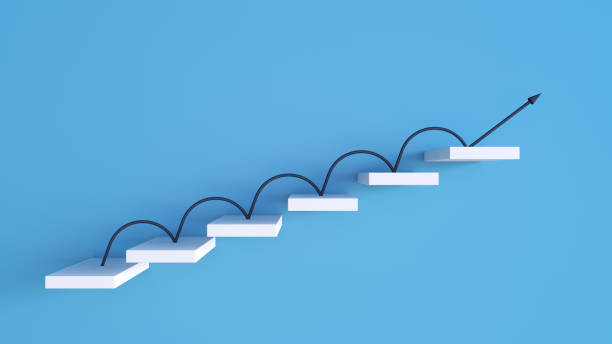 Safe Environment Checklist Steps
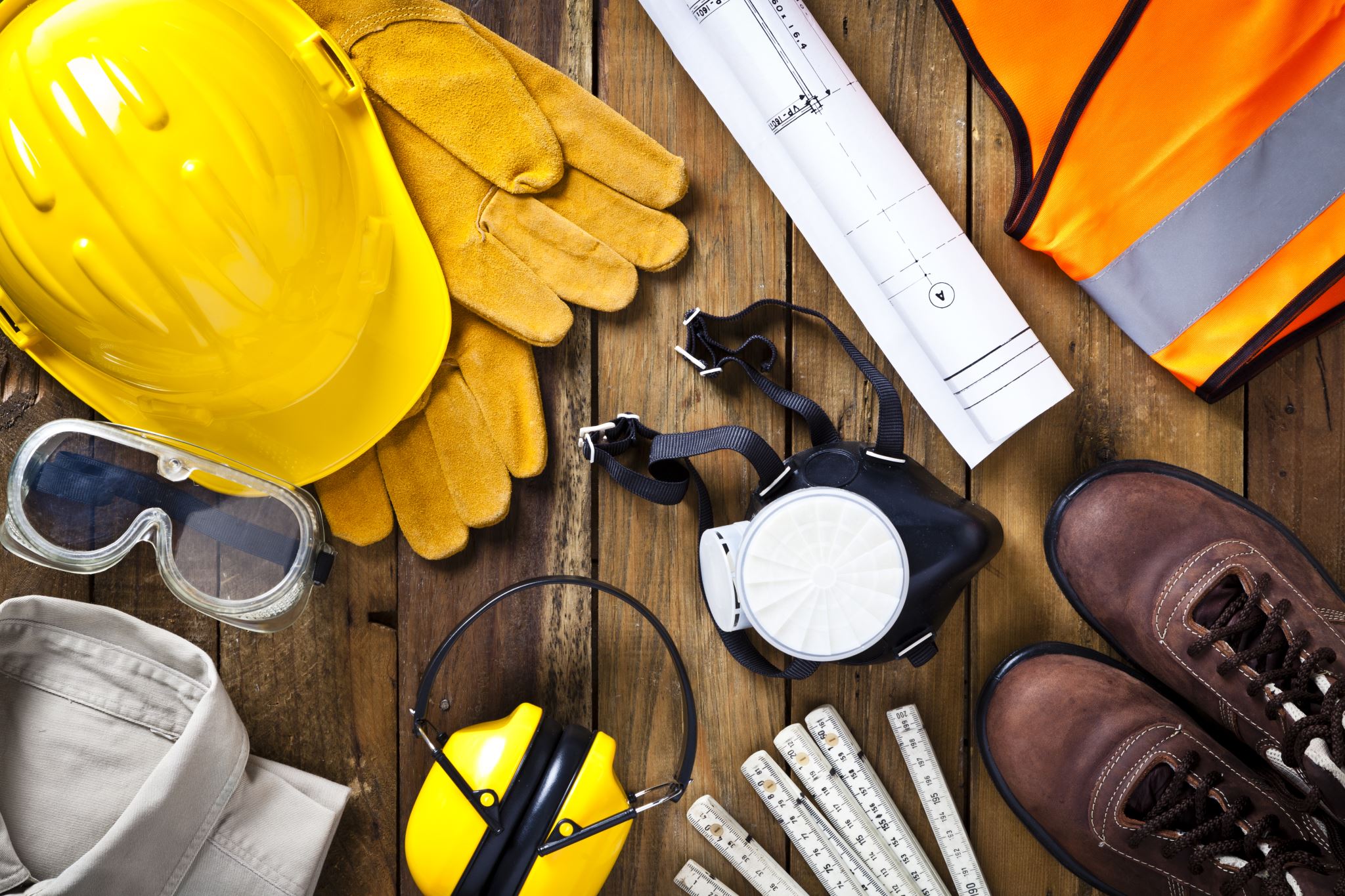 Safety & emergency preparedness planandGrab & Go Binder
Now it’s time to explore NMCAA’s Safety & Emergency Preparedness Plan, Grab & Go Binder, their contents, and why they’re important!
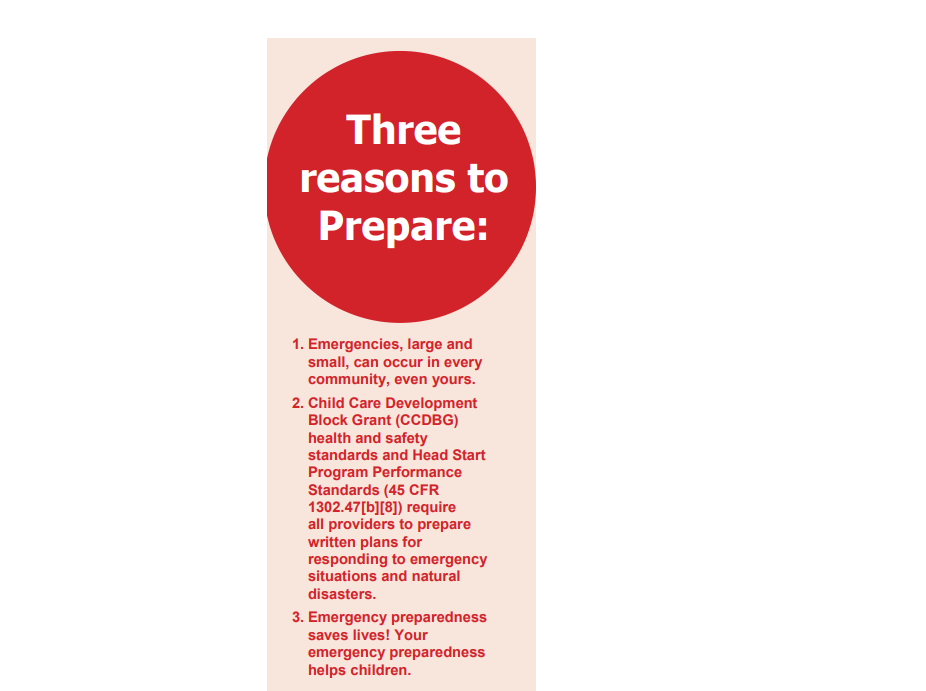 Emergency Preparedness: Why Does it Matter?
Emergencies can happen in a blink of an eye. Emergency preparedness is the process of taking steps to ensure that all involved are safe before, during, and after an emergency.
There are three focus areas related to emergency management:
Preparedness: This takes place prior to an emergency. This involves being informed about any possible emergencies, creating  plans to respond to emergencies, and collecting necessary supplies needed during emergencies.
Response: This begins the moment you become aware an emergency is imminent and continues as the emergency occurs.
Recovery: This begins as soon as the emergency is over. Recovery efforts tend to focus on such things as shelter, health and emotional needs, and food/water.
Early childhood staff play pivotal roles in supporting children during all three phases of emergency management.
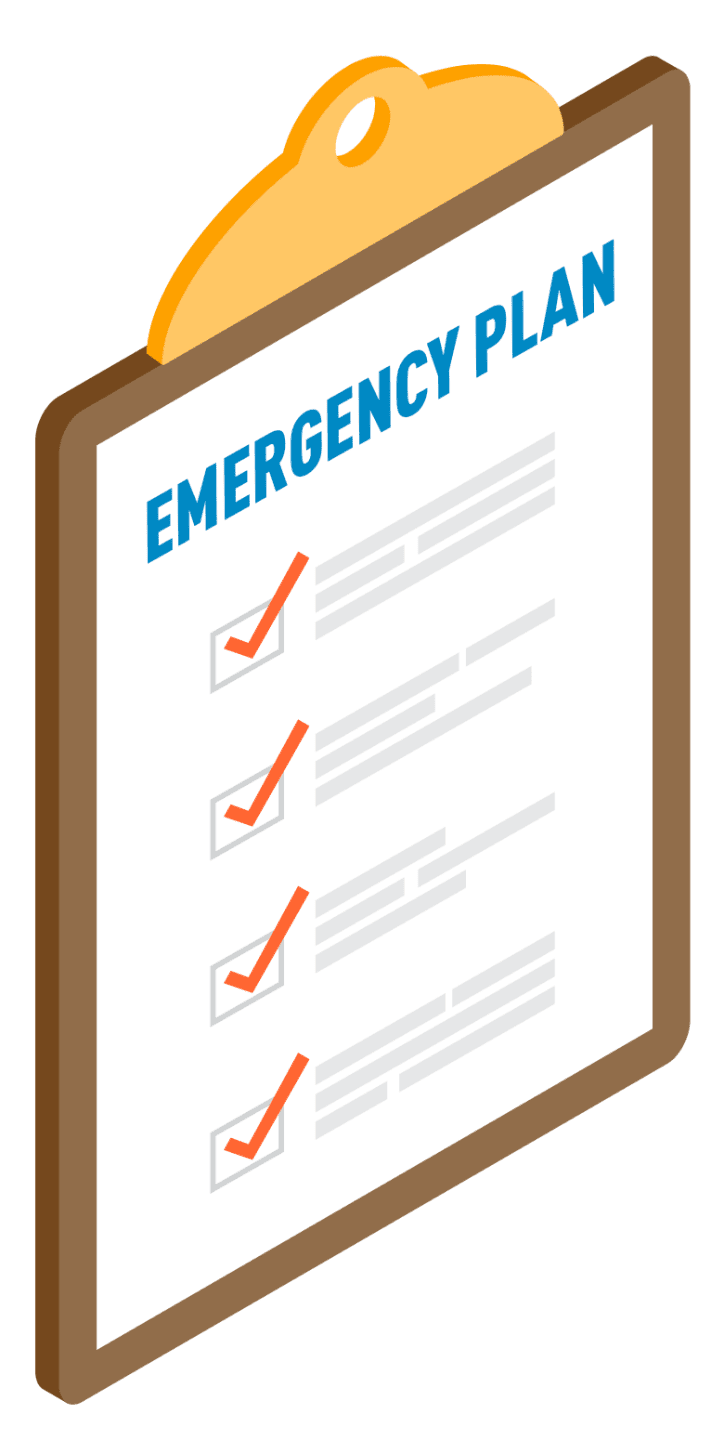 Safety & Emergency Preparedness Plan
The Safety & Emergency Preparedness Plan was developed to support staff with unforeseen events and emergencies.
Goals related to this plan include the following:
Provide practical guidelines that enable staff to properly prepare and respond to a variety of emergency situations.
Enable all involved to protect the health and well-being of staff and clients.
Be prepared to secure the facilities and infrastructure.
Maintain/resume program operations when incidents occur.
Safety & Emergency Preparedness Plan Steps
The Safety & Emergency Preparedness Plan must be completed prior to the start of the program year. All team members who work in the building (EHS, R&H, FES, etc.) and building collaborators assist in completing the Safety & Emergency Preparedness Plan.
Each section is reviewed for emergency instructions and guidance.
Contact information and emergency protocols are documented throughout the plan. 
Completed plans must be submitted to jmcnally@nmcaa.net and your supervisor.
Completed plans are housed in the documents section of our payroll system.
The plan is reviewed when the second Safe Environment Checklist is completed.  Any changes are updated as they occur throughout the year.
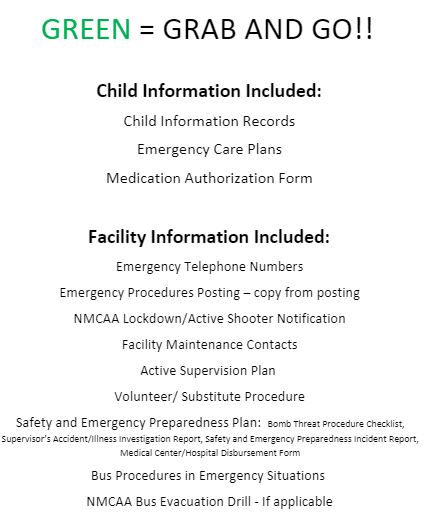 Grab & Go Binder
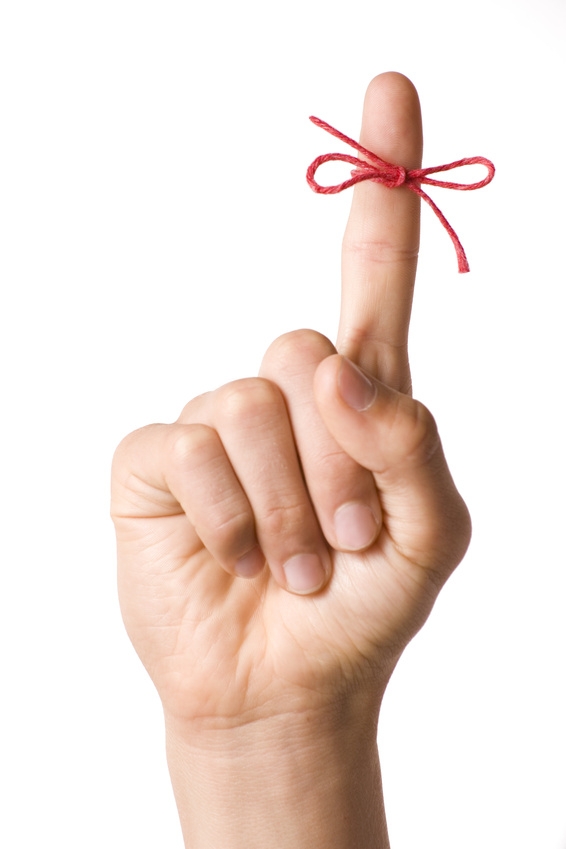 Remember…..
Final Training Steps
Complete a Professional Development Participation Log (for attendance).
Please use the following training title: 
Safety Practices Overview for New Staff
You will receive 2.5 training hours.
Please click on the following LINK to access the PD log or scan the included QR code.
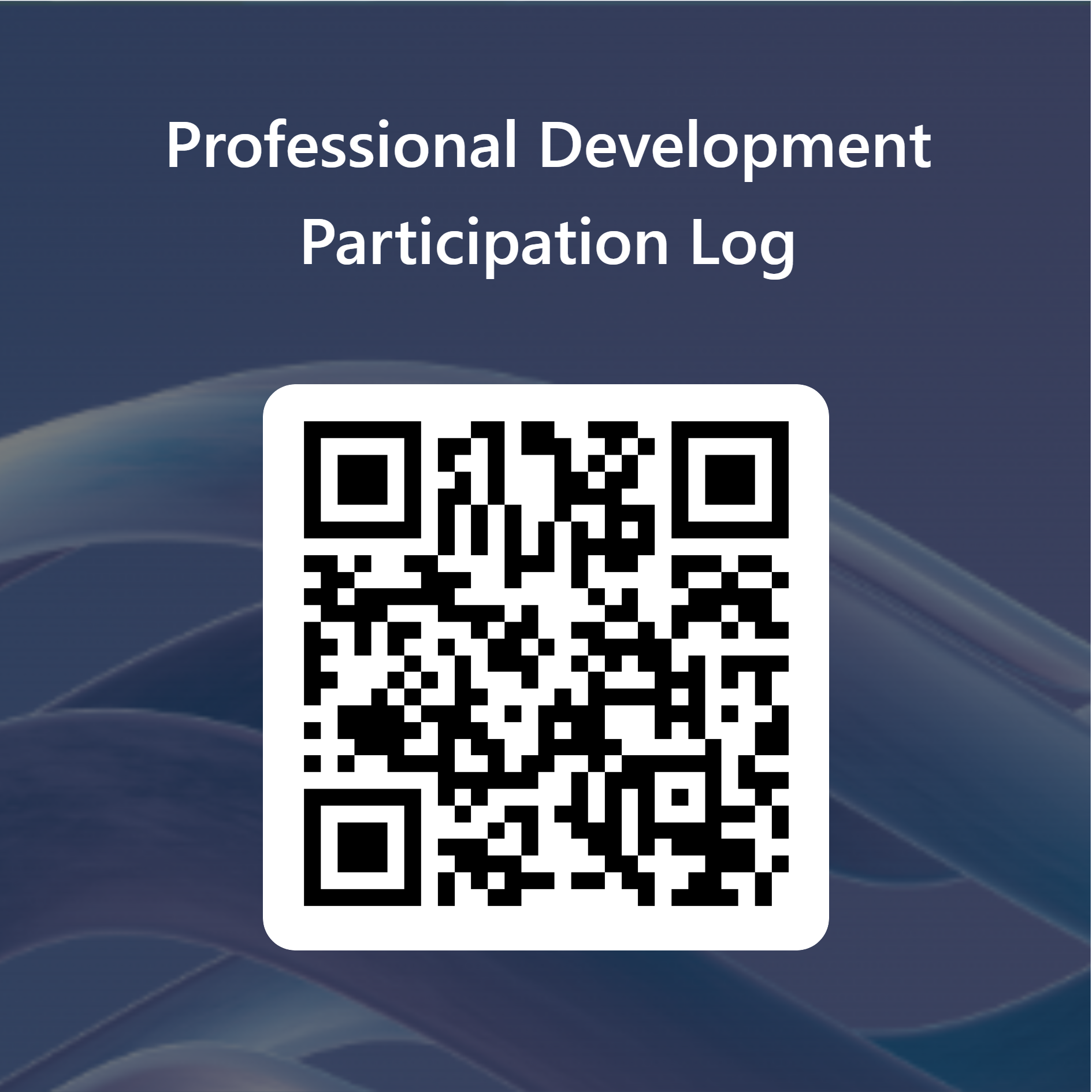 “Active Supervision Presentation Produced.” YouTube, uploaded by Michelle Fitzsimmons, 19 April 2016, Active Supervision Presentation Produced – YouTube.
“Classroom Transitions.” YouTube, uploaded by usgovACF, 20 July 2015, https://www.youtube.com/watch?v=5SCCRIOEahs.
“Maintaining Accountabiilty.” Uploaded by Virtual Lab School, https://stream.virtuallabschool.org/safety/3074/3074-480.mp4.
“Mindfulness: A Resilience Practice.” ECLKC, uploaded by usgovACF, 4 May 2020, https://eclkc.ohs.acf.hhs.gov/video/mindfulness-resilience-practice.
“Preschool from a two year olds view point.” YouTube, uploaded by Katie Stauffer, 11 Aug. 2017, https://www.youtube.com/watch?v=jtnOCRBku7s2.
“Supervision: Positioning – Where Do I Stand?” YouTube, uploaded by Better Kid Care, 1 Sept. 2015, https://www.youtube.com/watch?v=Z8ewYm_DuEM.
“Supervision: What’s the Count?” YouTube, uploaded by Better Kid Care, 1 Sept. 2015, https://www.youtube.com/watch?v=_3Yhc9JT88s.
“Active Supervision Presentation Produced.” YouTube, uploaded by Michelle Fitzsimmons, 19 April 2016, Active Supervision Presentation Produced – YouTube.
 “Supervision: Positioning – Where Do I Stand?” YouTube, uploaded by Better Kid Care, 1 Sept. 2015, https://www.youtube.com/watch?v=Z8ewYm_DuEM.
References
The End!
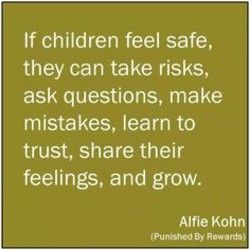 Thank you for your commitment to creating a safe space in which children can actively engage, grow, and develop!
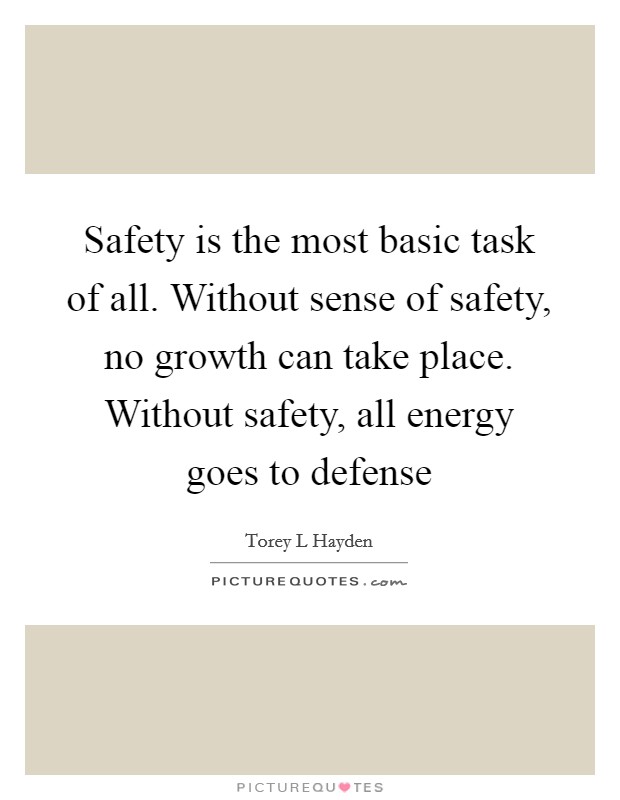